Colegio Inglés Michael  Faraday  A. C.
Proyecto  Conexiones

Transformación de la energía
Ciclo 2018 – 2019

Del 21 de noviembre de 2018 
al 12 de marzo de 2019
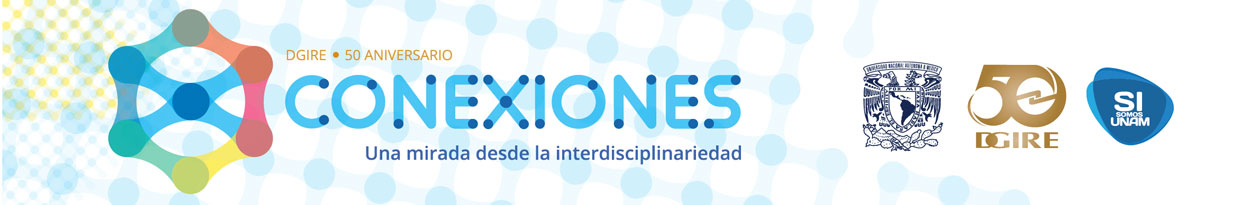 Colegio Inglés Michael  Faraday  A. C.
Equipo 15

Lizbeth Berenice Gutiérrez Peralta ( Informática)
Erick Daniel Mandujano Sánchez ( Educación Física)
Rosa Isabel Nava Martínez (Física)
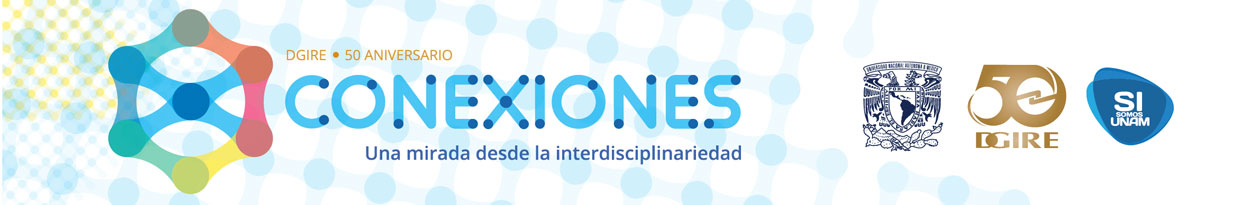 Colegio Inglés Michael  Faraday  A. C.
Índice

Datos generales…………………………………………..1
Integrantes………………………………………………….2
C. A. I. A. C. General…………………………………….4
Primera sesión (registro fotográfico)……………9
Organizador…………………………………………………10
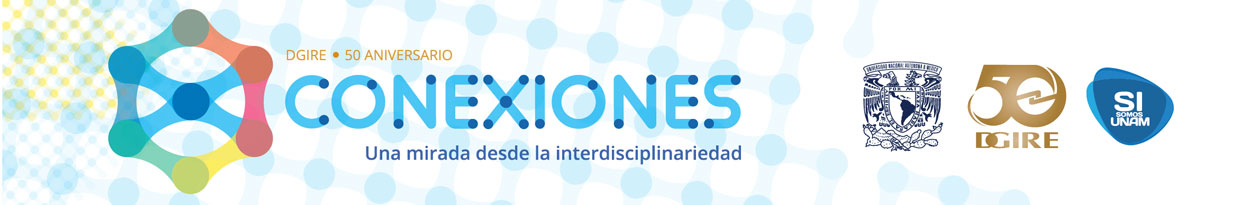 Colegio Inglés Michael  Faraday  A. C.
Justificación y descripción del proyecto (5.c)..11
Objetivos (5.d).…………………………………………..14
Pregunta generadora (5.e)..…………………………16
Contenido (5.f)………………………………………….…17
           Formatos e instrumentos para la 
           planeación (5g)………………….………………….…...19
Contexto de la reunión de zona 2ª (5h)..……….38
Producto 4…………………………………………………..41
Producto 5…………………………………………………..42
Producto 6…………………………………………………..43
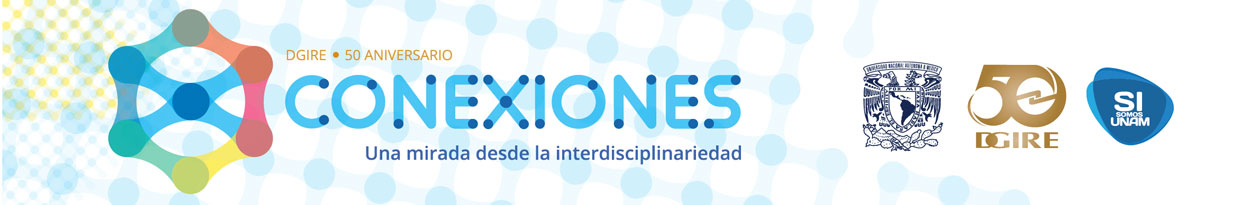 Colegio Inglés Michael  Faraday  A. C.
Producto 7………….……………………………………...45
Producto 8……..…………………………………………..52
Producto 9……………………....…………………………58
Producto 10………………………………………….…….59
Producto 11………………………………………………..63
Producto 12……………….……………………………….72
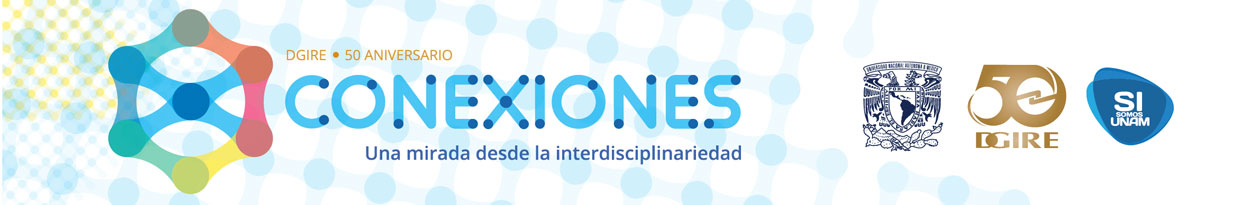 Colegio Inglés Michael  Faraday  A. C.
CUADRO DE ANÁLISIS DE LA INTERDISCIPLINARIEDAD 
y   EL APRENDIZAJE COOPERATIVO
 
CONCLUSIONES GENERALES
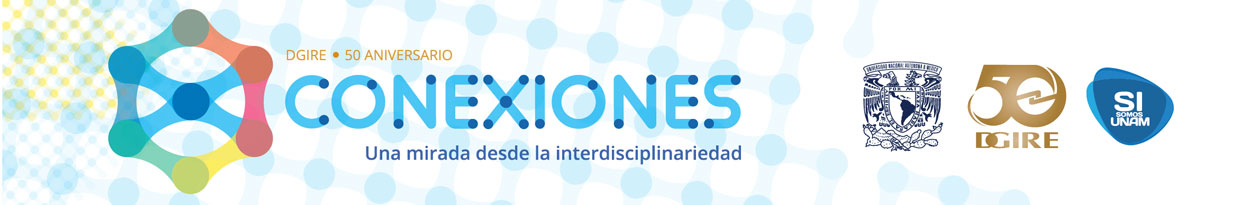 Colegio Inglés Michael  Faraday  A. C.
CUADRO DE ANÁLISIS DE LA INTERDISCIPLINARIEDAD 
y   EL APRENDIZAJE COOPERATIVO
 
CONCLUSIONES GENERALES
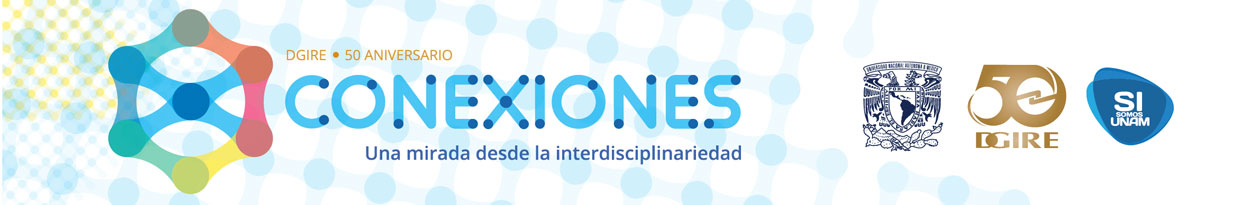 Colegio Inglés Michael  Faraday  A. C.
CUADRO DE ANÁLISIS DE LA INTERDISCIPLINARIEDAD 
y   EL APRENDIZAJE COOPERATIVO

CONCLUSIONES GENERALES
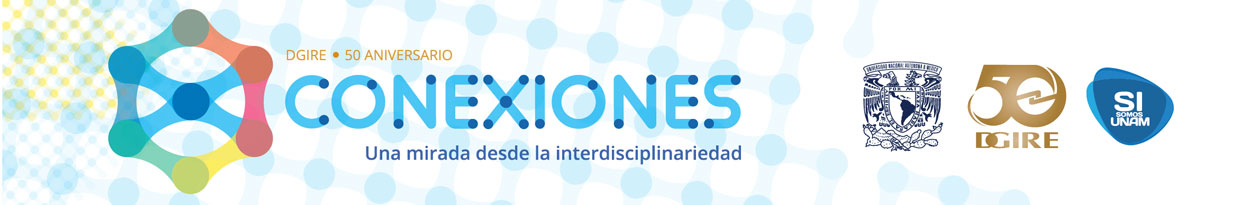 Colegio Inglés Michael  Faraday  A. C.
CUADRO DE ANÁLISIS DE LA INTERDISCIPLINARIEDAD 
y   EL APRENDIZAJE COOPERATIVO

CONCLUSIONES GENERALES
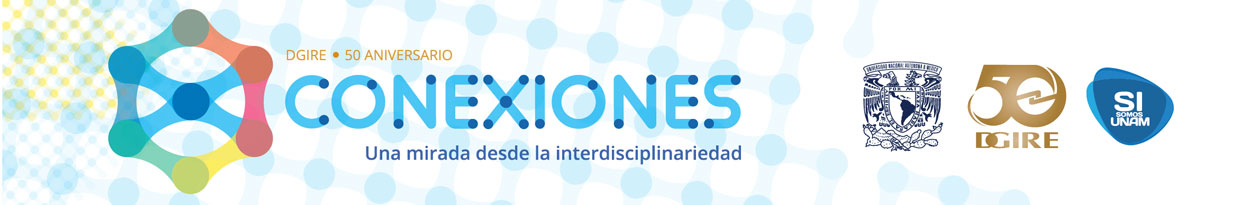 Colegio Inglés Michael  Faraday  A. C.
1ª Reunión de trabajo.
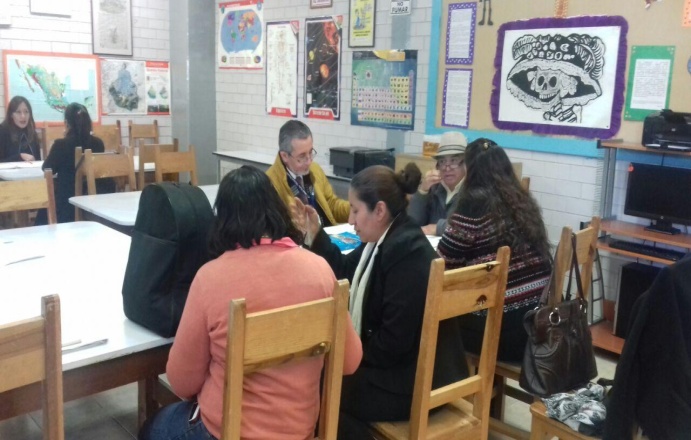 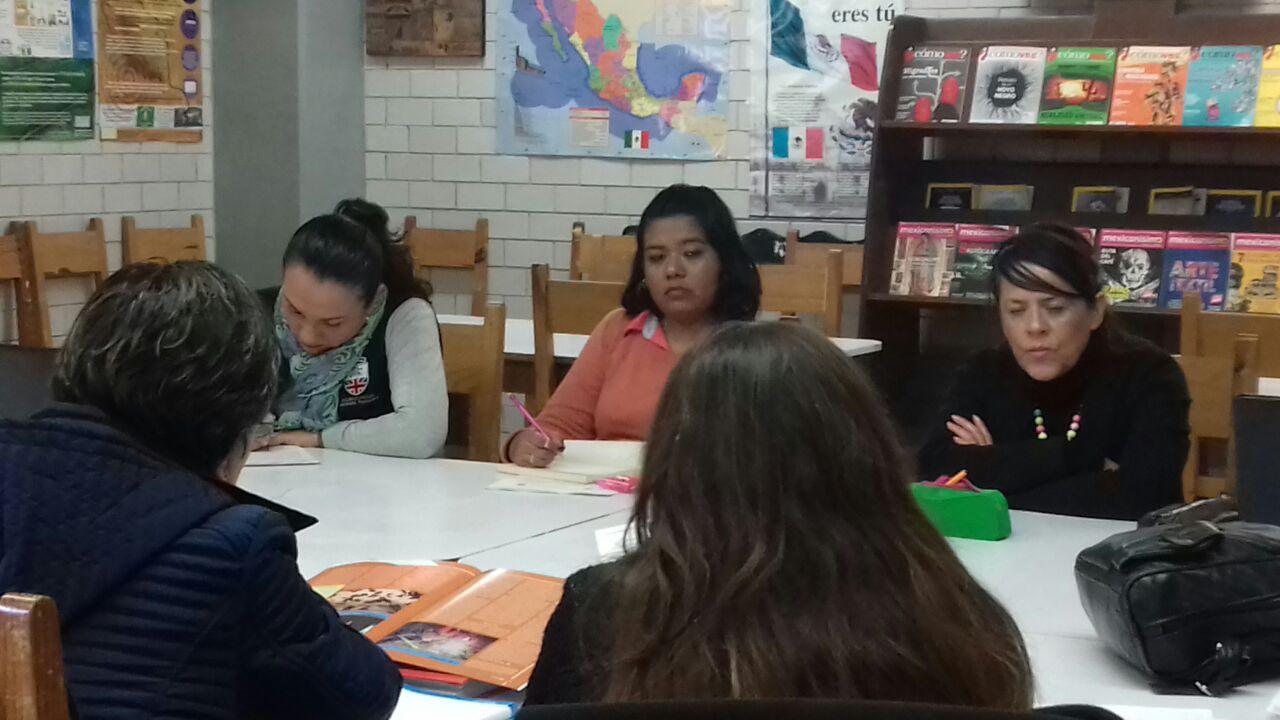 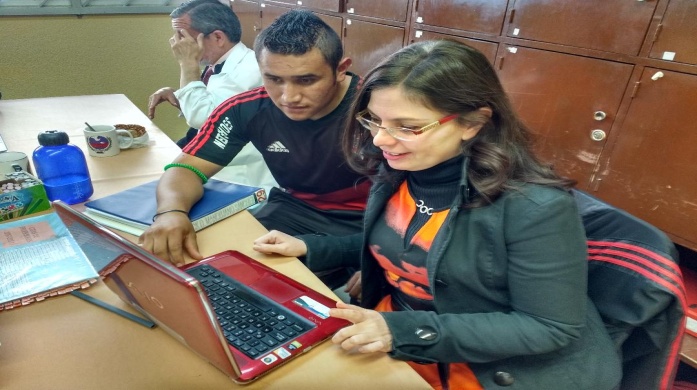 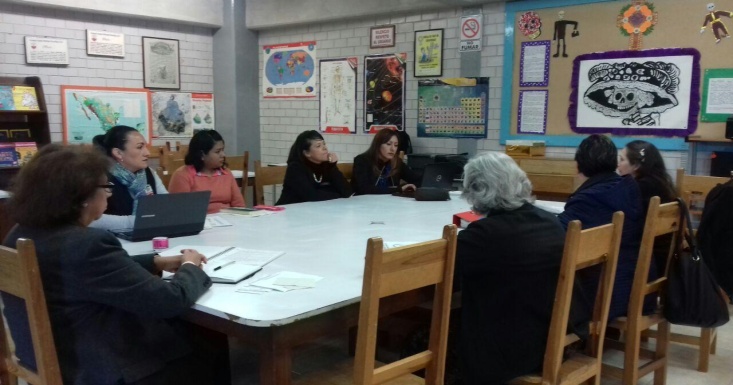 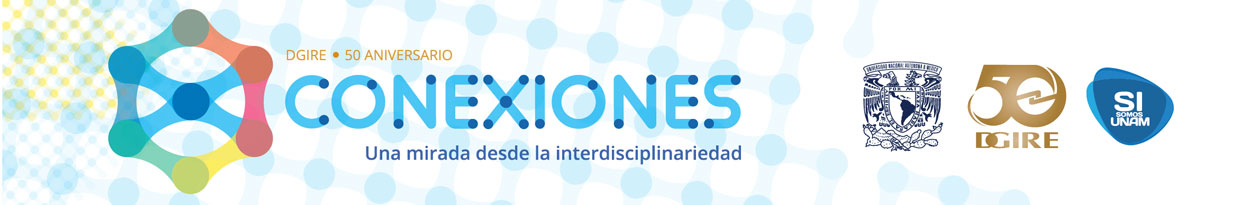 Colegio Inglés Michael  Faraday  A. C.
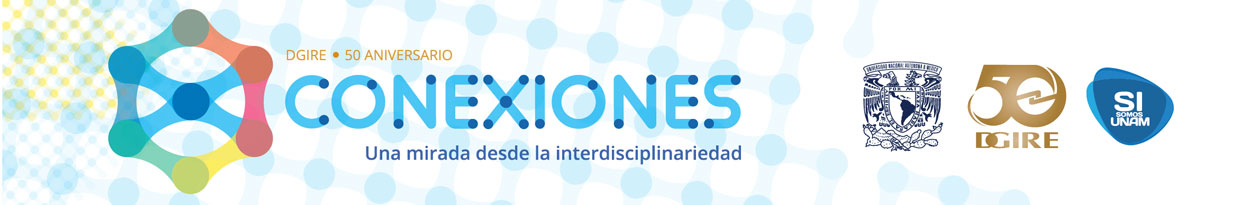 Colegio Inglés Michael  Faraday  A. C.
5.c
Justificación y descripción del proyecto.

Como resultado del análisis de varias problemáticas de actualidad, este trabajo pretende abordar como tema central la energía, aprovechando los conocimientos  de educación física y física , con el apoyo de la informática de acuerdo a los siguientes planteamientos.
México es un país que enfrenta graves problemas de sobrepeso y obesidad, esto en parte es debido a que no se comprende la relación que entre la energía que consumimos con nuestros alimentos, la que gastamos con nuestras actividades cotidiana y la diferencia entre ambas que es la que nuestro organismo guarda como reserva y da lugar al sobrepeso.
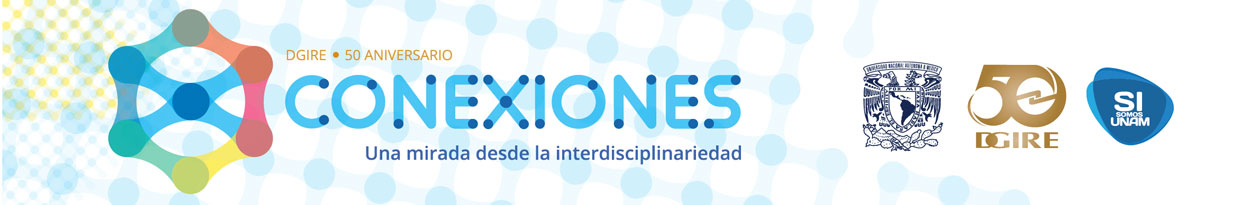 Colegio Inglés Michael  Faraday  A. C.
En otro orden de ideas la energía es en este momento un tema recurrente  considerando los altos costos que representan los pagos de gas, gasolina y electricidad. Desde el punto de vista de la Física la energía está en constante transformación y esta puede venir por medios cercanos y accesibles a la comunidad, inclusive de nuestra actividad deportiva favorita.
Finalmente estamos en la era de la información, aprovechar los recursos informáticos  de forma eficiente  y responsable requiere del desarrollo de habilidades como técnicas de búsqueda, criterios de discriminación de información,  herramientas para el procesamiento y presentación de la misma, etc. Estas habilidades ayudarán a los estudiantes en sus investigaciones en cualquier ámbito de su vida.
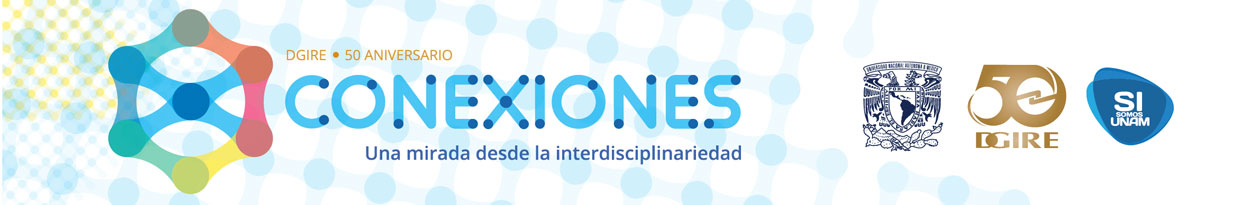 Colegio Inglés Michael  Faraday  A. C.
Finalmente estamos en la era de la información, aprovechar los recursos informáticos  de forma eficiente  y responsable requiere del desarrollo de habilidades como técnicas de búsqueda, criterios de discriminación de información,  herramientas para el procesamiento y presentación de la misma, etc. Estas habilidades ayudarán a los estudiantes en sus investigaciones en cualquier ámbito de su vida.
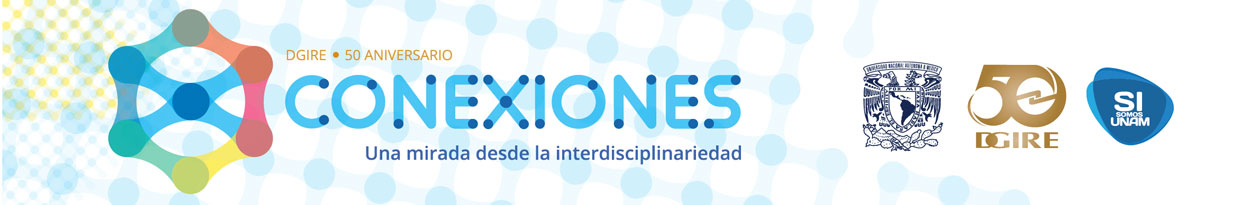 Colegio Inglés Michael  Faraday  A. C.
5.d
Objetivos.

Objetivo general. 

Este proyecto pretende orientar sobre los beneficios de la actividad física y hacer conciencia sobre la posibilidad de aprovechar la energía de estas actividades para otros fines, esto aprovechando las tecnologías de la información que serán un fuerte apoyo para los estudiantes en el desarrollo de sus investigaciones.
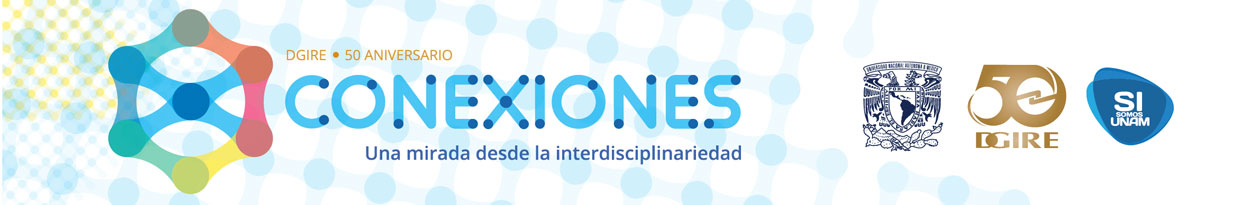 Colegio Inglés Michael  Faraday  A. C.
Objetivos por asignatura.
Educación física.
Promover un buen estado físico mediante el conocimiento del equilibrio calórico y la actividad deportiva.

Física.
Aplicar los conocimientos de energía y su transformación en la búsqueda de fuentes de energía alternativa y sustentable.

Informática.
Empleará las tecnologías de la información en la búsqueda de información de fuentes seguras y confiables.
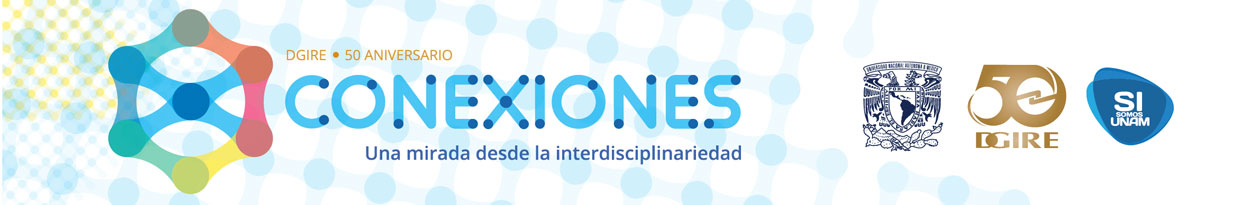 Colegio Inglés Michael  Faraday  A. C.
5.e
Pregunta generadora.


¿Cómo promover y aprovechar la energía actividad física mediante una propuesta innovadora?
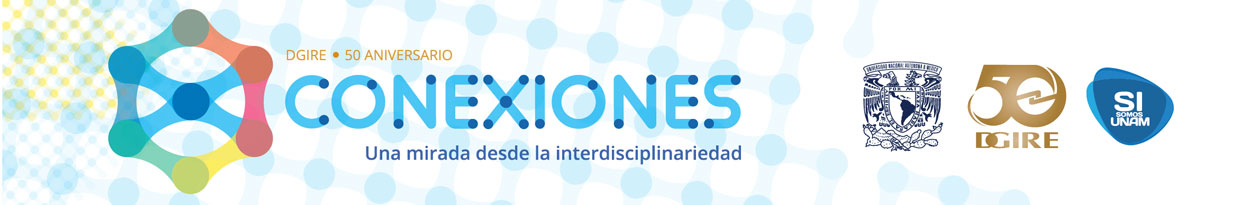 Colegio Inglés Michael  Faraday  A. C.
5.f
Contenido.
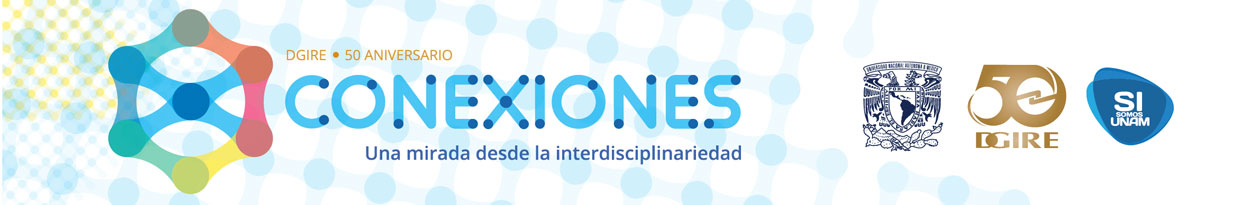 Colegio Inglés Michael  Faraday  A. C.
5.g
Formatos e instrumentos para la planeación
Los siguientes instrumentos nos permitirán evaluar los productos elaborados por los alumnos, bajo el proyecto interdisciplinario, cuyo objetivo final,  para la materia de informática, es el siguiente:
Realizar trabajo de investigación con el titulo:  “Energía sustentable, fuentes y transformaciones”.  
Generar presentación electrónica, donde se exponga el tema, utilizando las herramientas correspondientes para el  uso de medios multimedia.
Considerando el contenido temático; 1.1 Búsqueda de información: búsqueda básica y especializada en buscadores, bases de datos, bibliotecas digitales y sitios institucionales.
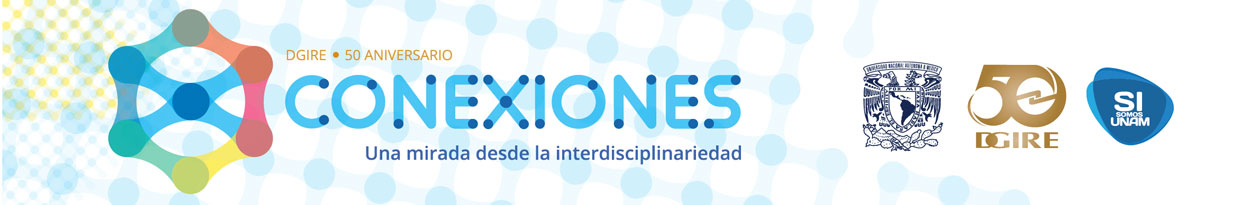 Colegio Inglés Michael  Faraday  A. C.
5.g
Formatos e instrumentos para la planeación
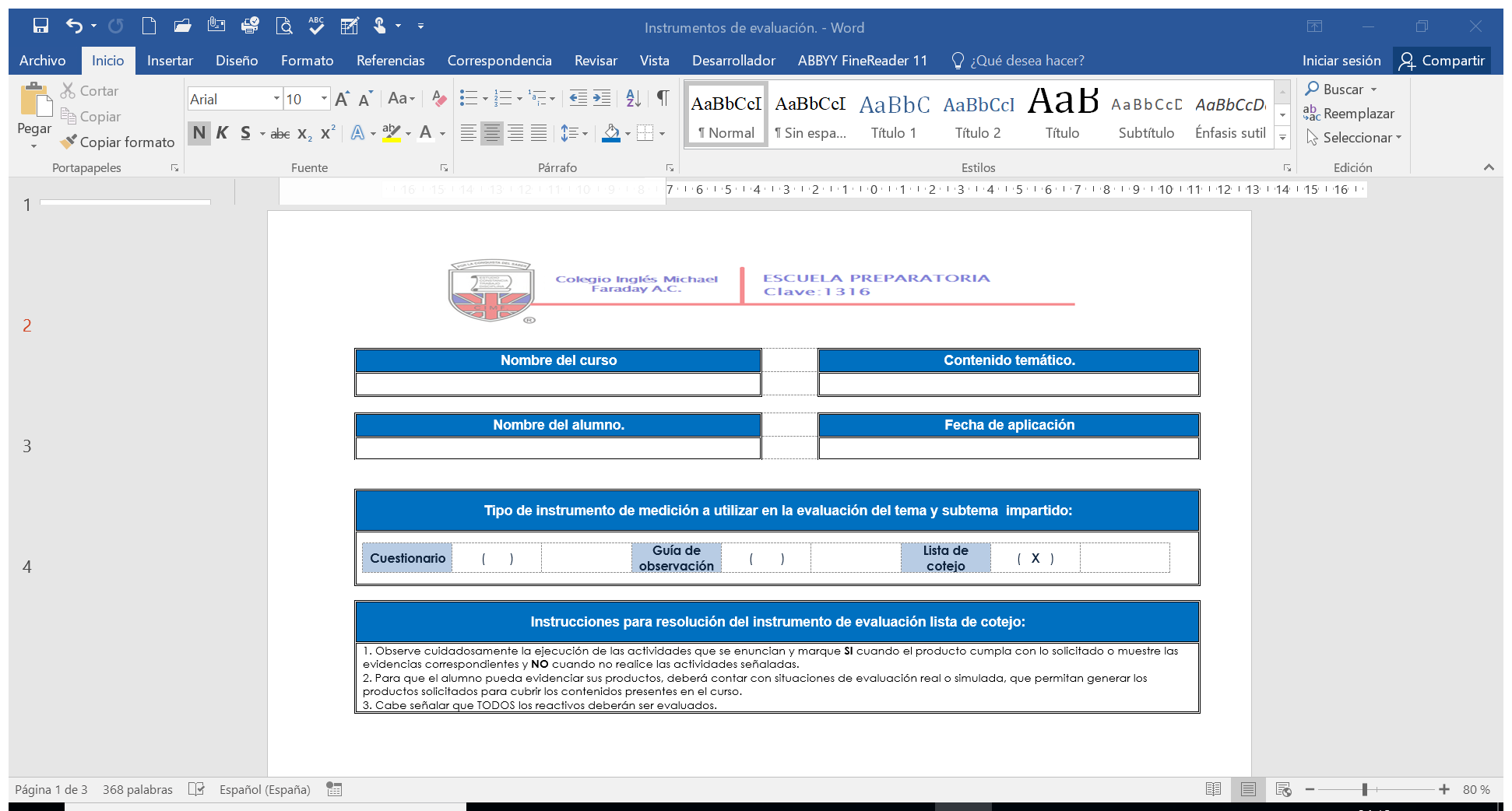 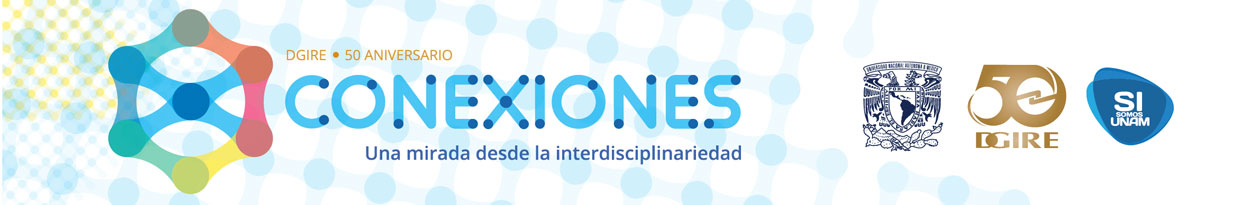 Colegio Inglés Michael  Faraday  A. C.
5.g
Formatos e instrumentos para la planeación
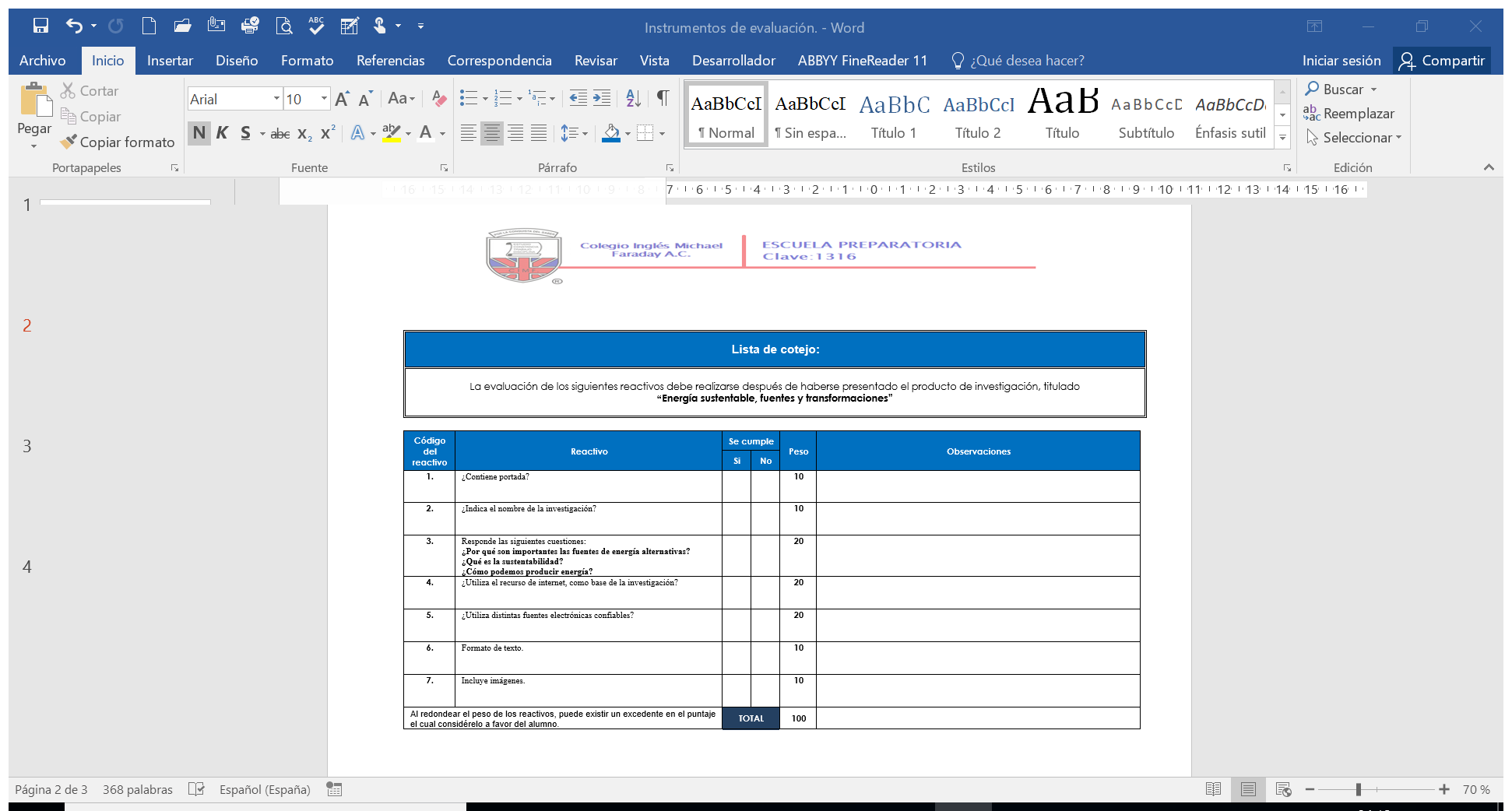 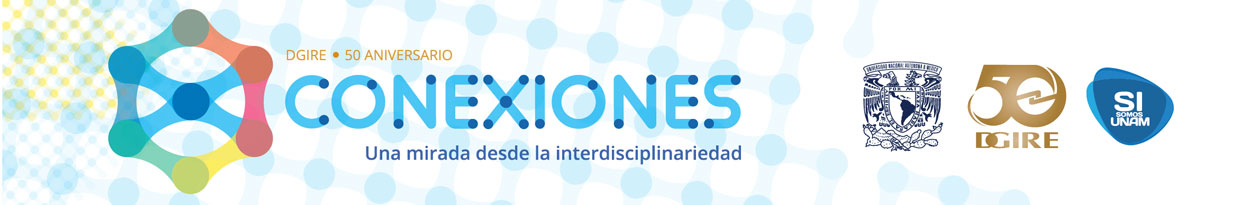 Colegio Inglés Michael  Faraday  A. C.
5.g
Formatos e instrumentos para la planeación
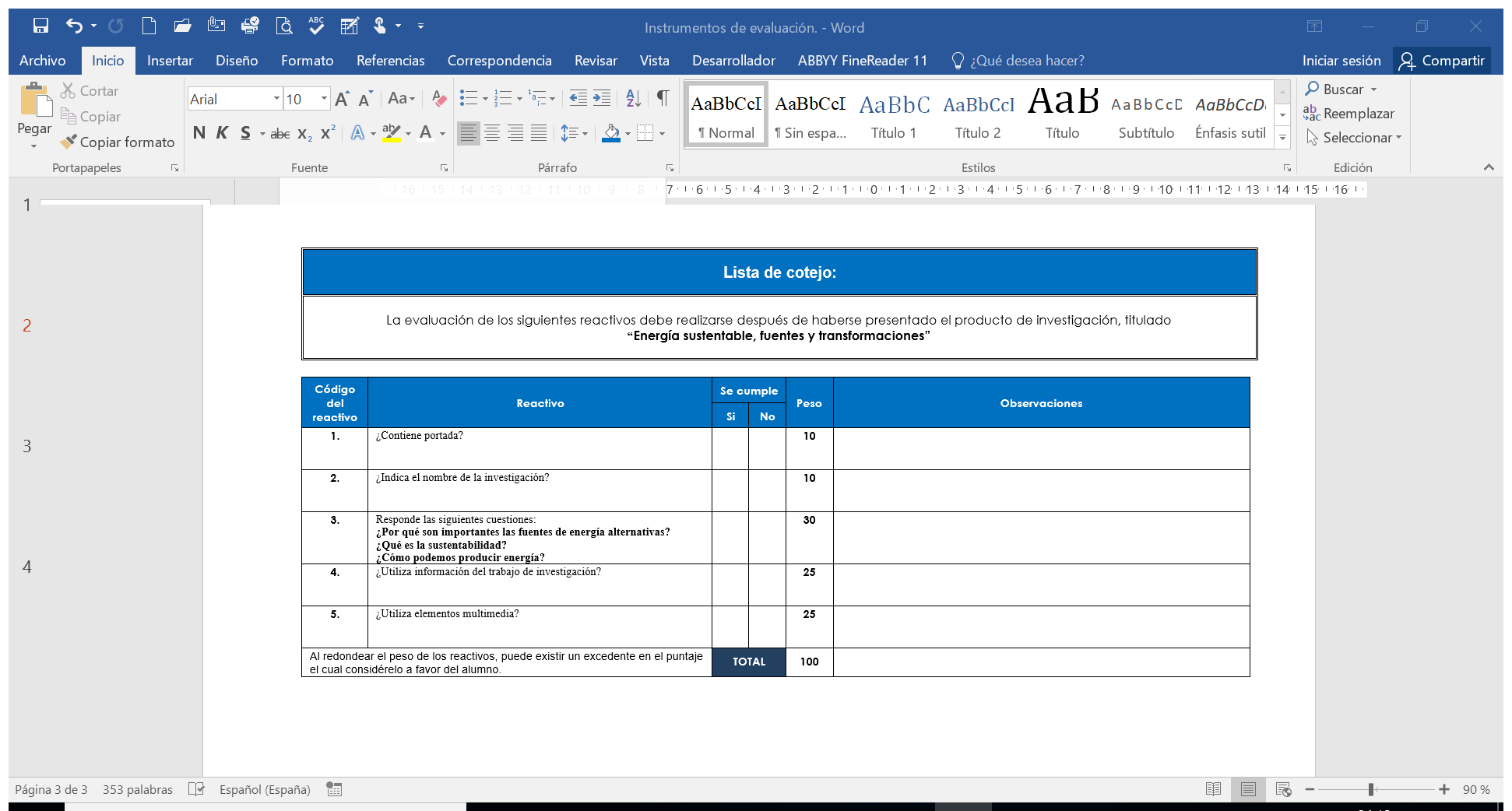 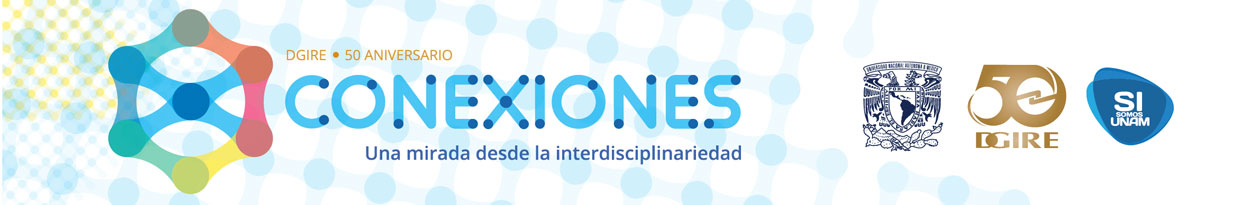 Colegio Inglés Michael  Faraday  A. C.
5.g
Formatos e instrumentos para la planeación
Para la materia de Física, se tomará como pre requisito el trabajo de educación física y con la ayuda de la materia de informática se realizara la investigación:
Realizar trabajo de investigación con el titulo:  “Energía sustentable, fuentes y transformaciones”. 
Por otro lado los estudiantes realizaran un prototipo, es decir, un experimento en el que se observe la generación de energía.
Considerando el contenido temático; 2.4 Transformación de la energía.
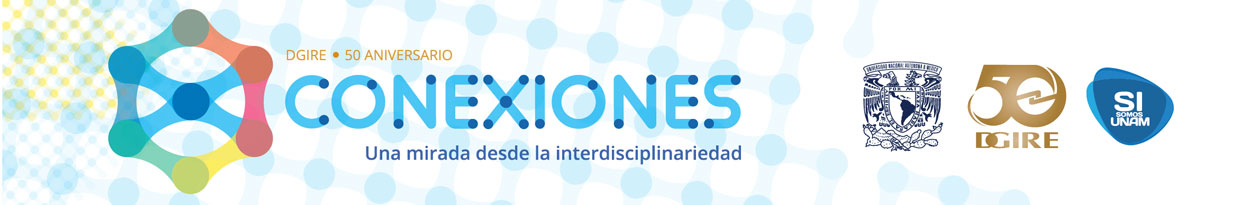 Colegio Inglés Michael  Faraday  A. C.
5.g
Formatos e instrumentos para la planeación
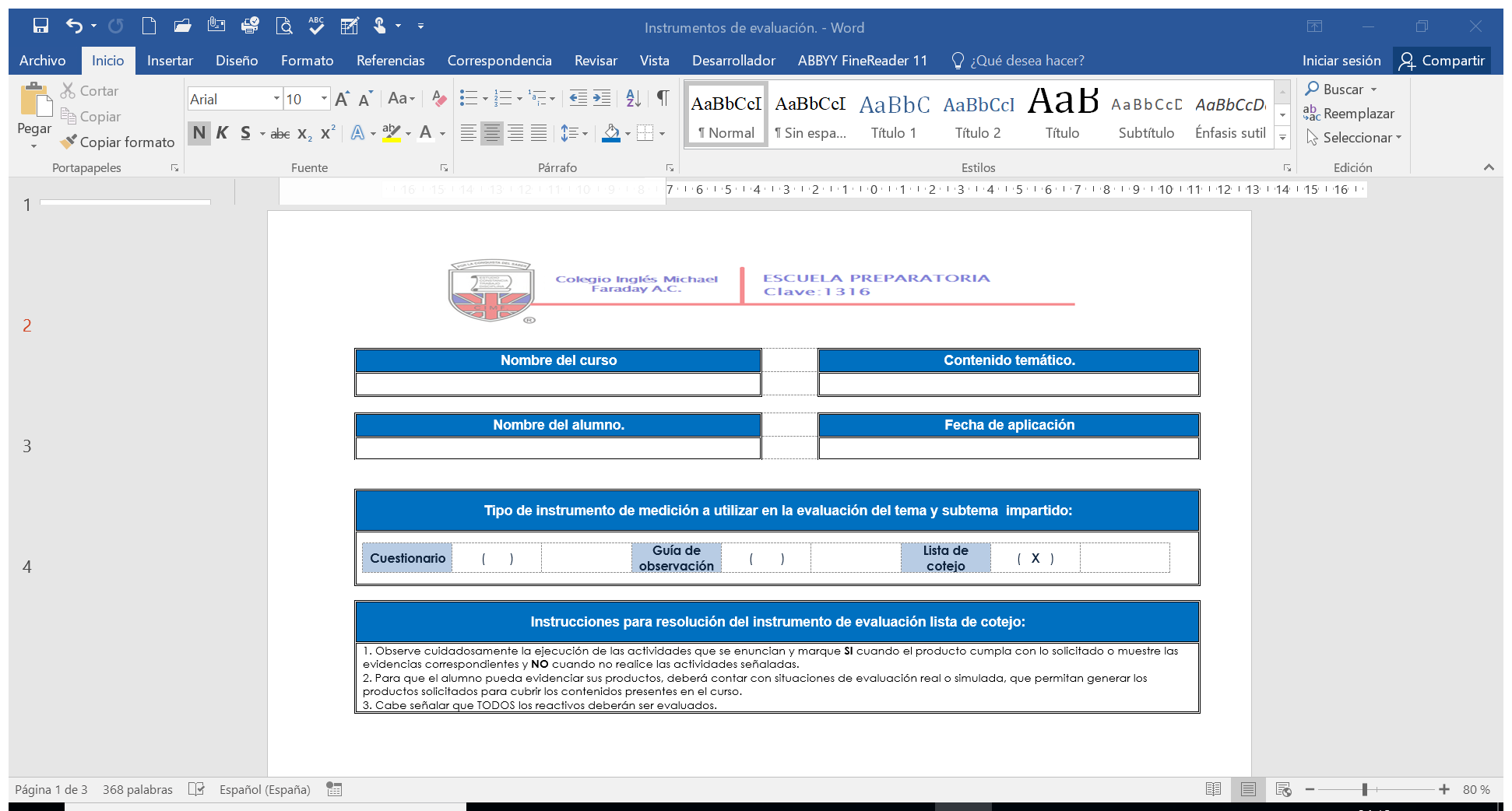 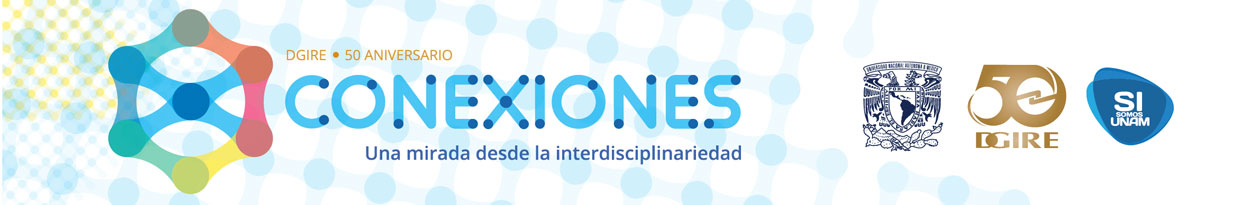 Colegio Inglés Michael  Faraday  A. C.
5.g
Formatos e instrumentos para la planeación
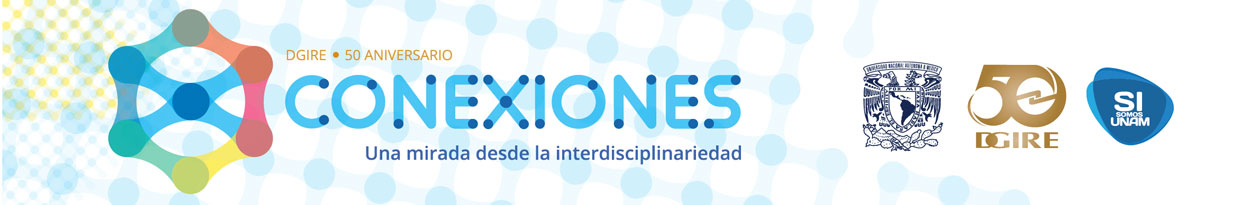 Colegio Inglés Michael  Faraday  A. C.
5.g
Formatos e instrumentos para la planeación
Para la materia de Educación Física, se han propuesto dos investigaciones, que los alumnos realizarán con el apoyo de la materia de informática: 
   “Análisis de capacidades motoras” 
    Formato: “ Balance energético” 
Considerando el contenido temático; 3.2  Aplicación de instrumentos de evaluación de las capacidades motoras.

Nota: Estos formatos serán un pre requisito para el trabajo en Física.
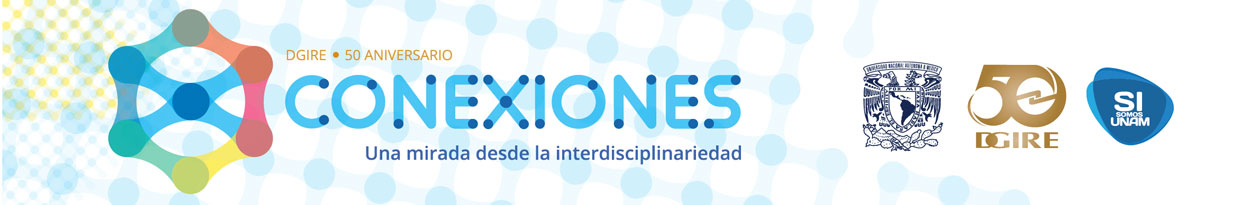 Colegio Inglés Michael  Faraday  A. C.
5.g
Formatos e instrumentos para la planeación
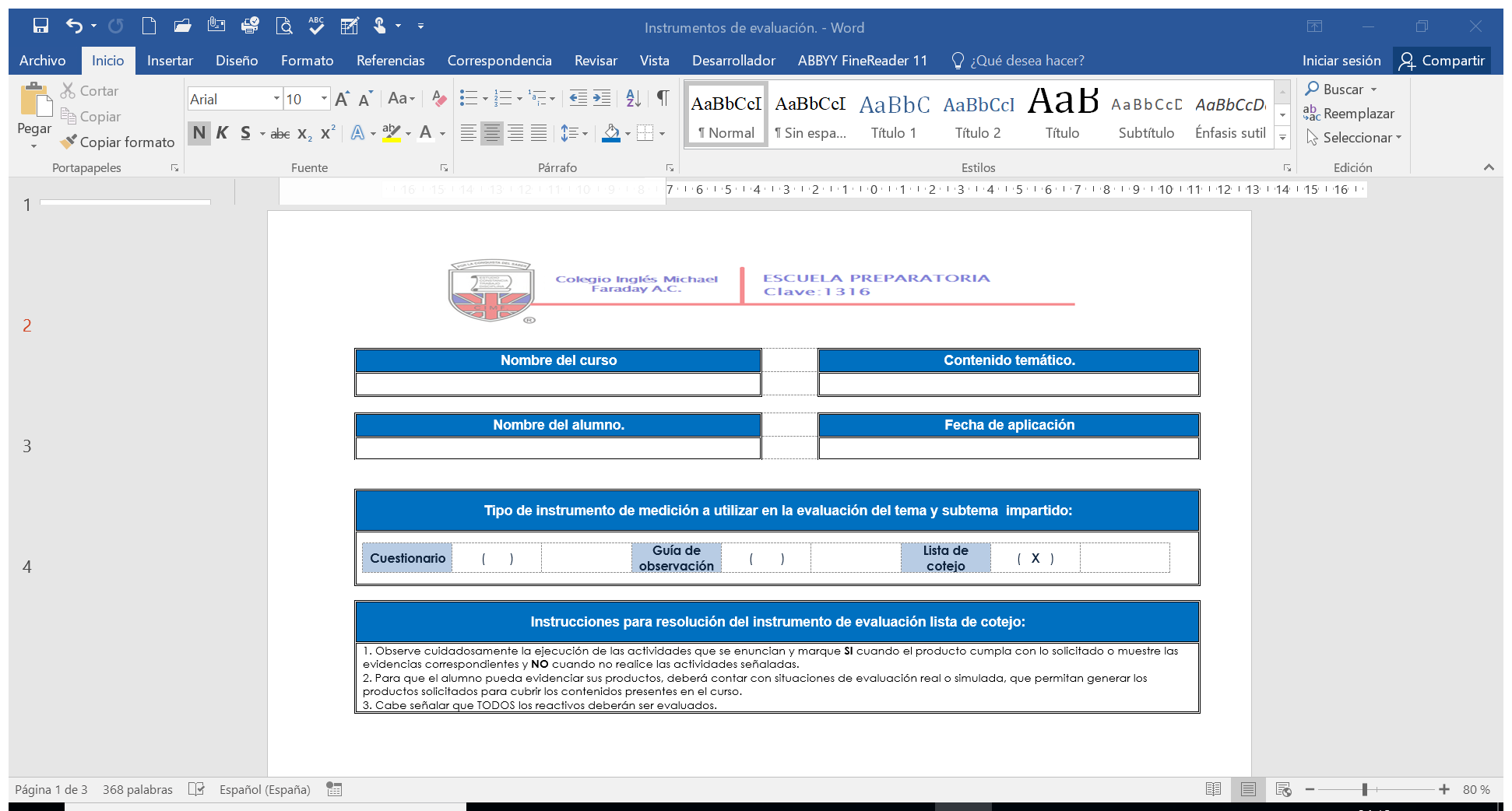 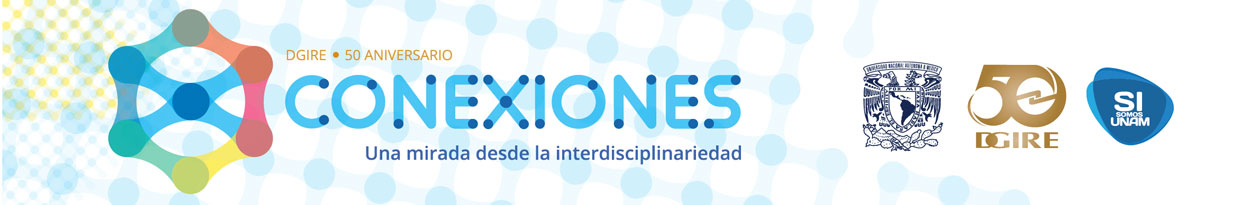 Colegio Inglés Michael  Faraday  A. C.
5.g
Formatos e instrumentos para la planeación
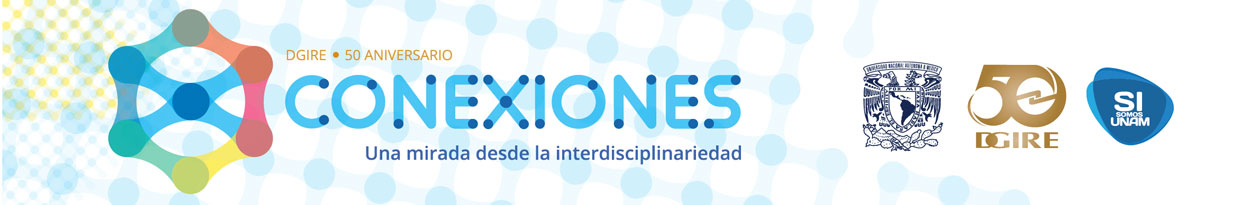 Colegio Inglés Michael  Faraday  A. C.
5.g
Formatos e instrumentos para la planeación
Finalmente en el encuentro cultural se presentarán los trabajos de cada uno de los equipos con el apoyo de tecnologías de la información.
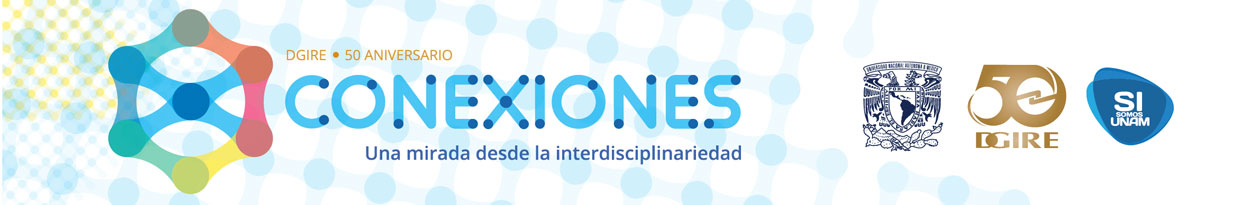 Colegio Inglés Michael  Faraday  A. C.
5.g
Formatos e instrumentos para la planeación
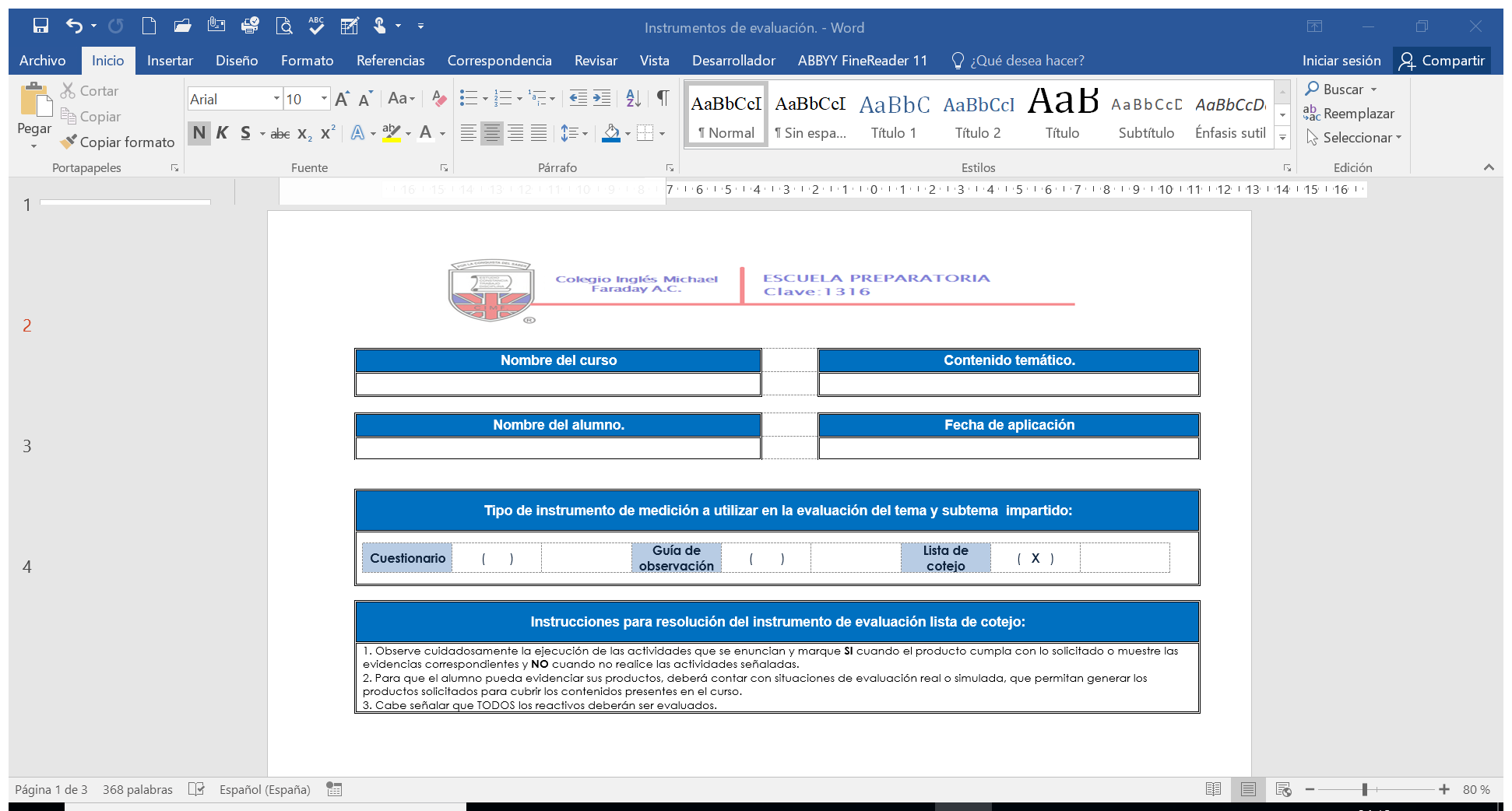 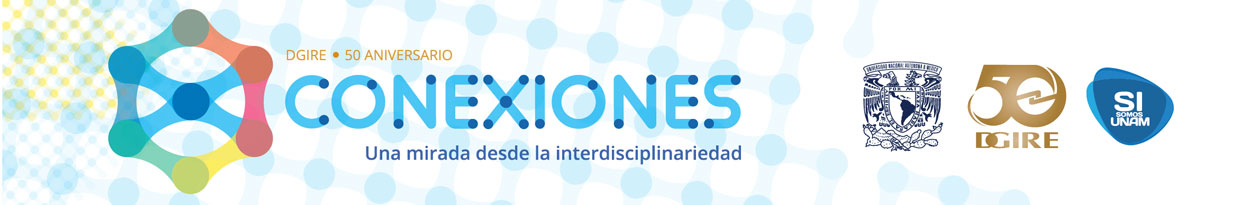 Colegio Inglés Michael  Faraday  A. C.
5.g
Formatos e instrumentos para la planeación
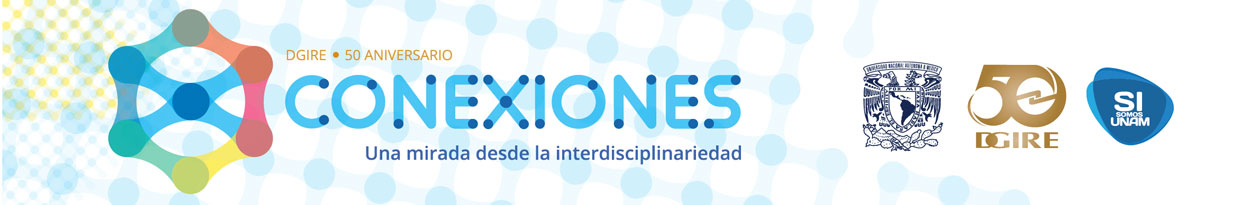 Colegio Inglés Michael  Faraday  A. C.
5.g
Formatos e instrumentos para la planeación
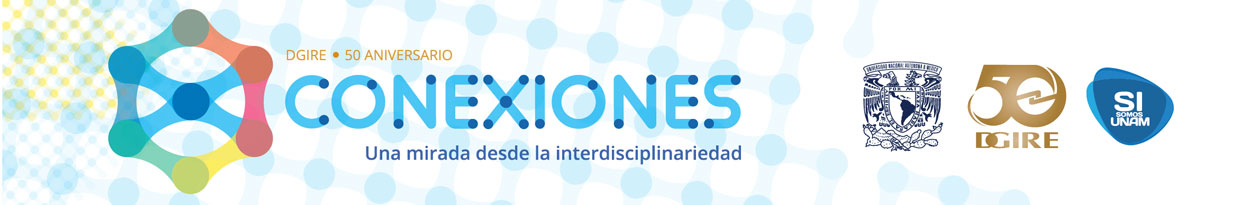 Colegio Inglés Michael  Faraday  A. C.
5.g
Formatos e instrumentos para la planeación
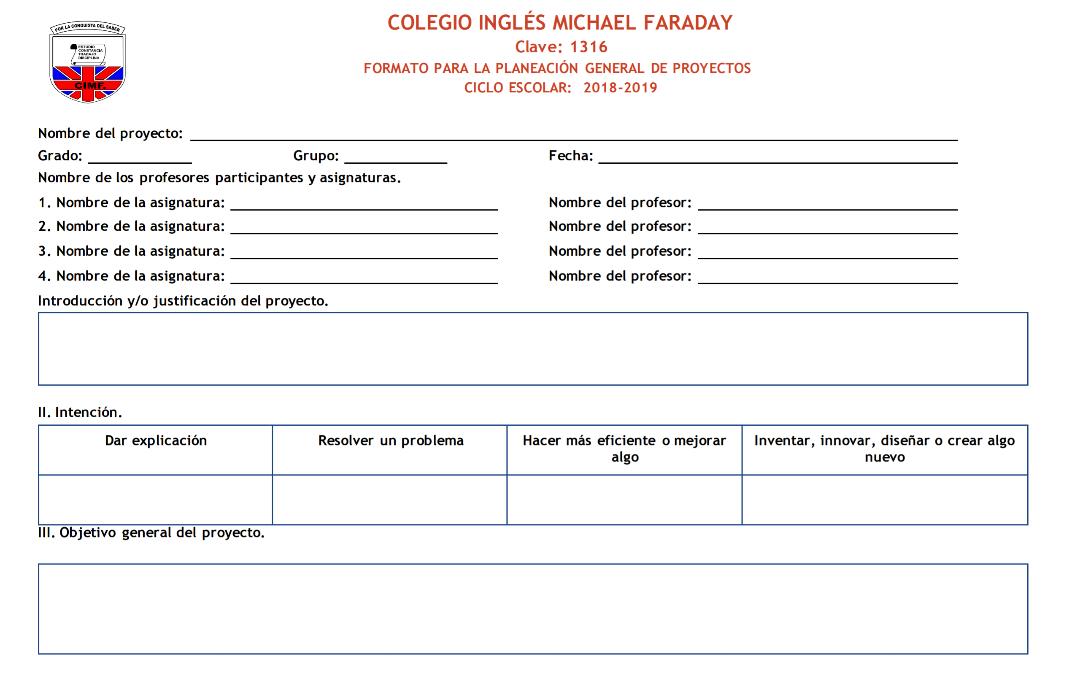 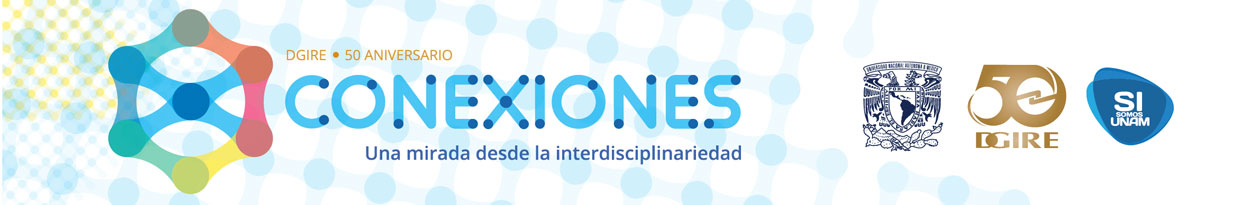 Colegio Inglés Michael  Faraday  A. C.
5.g
Formatos e instrumentos para la planeación
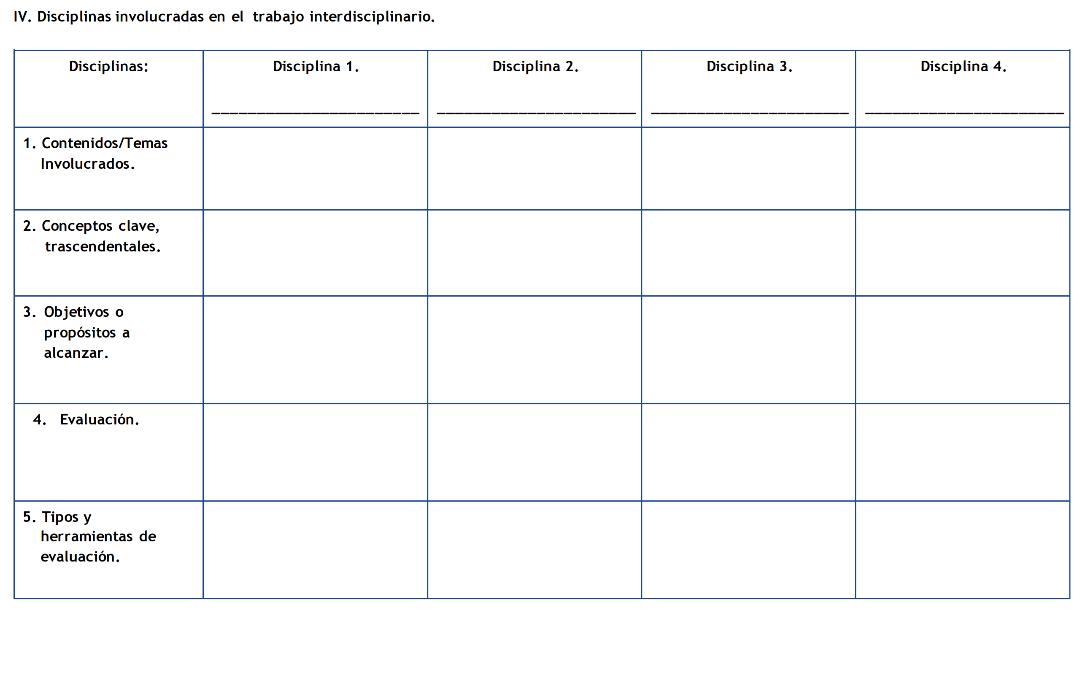 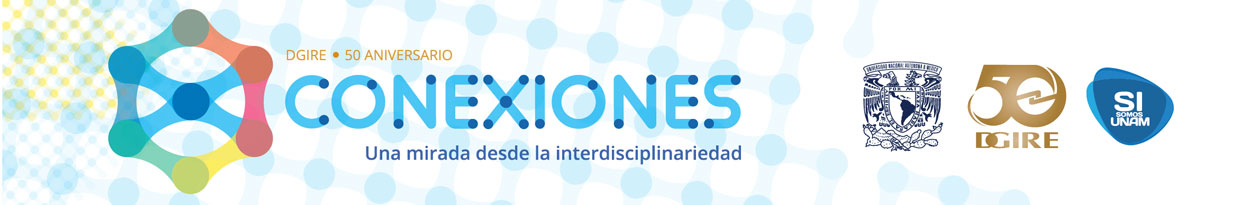 Colegio Inglés Michael  Faraday  A. C.
5.g
Formatos e instrumentos para la planeación
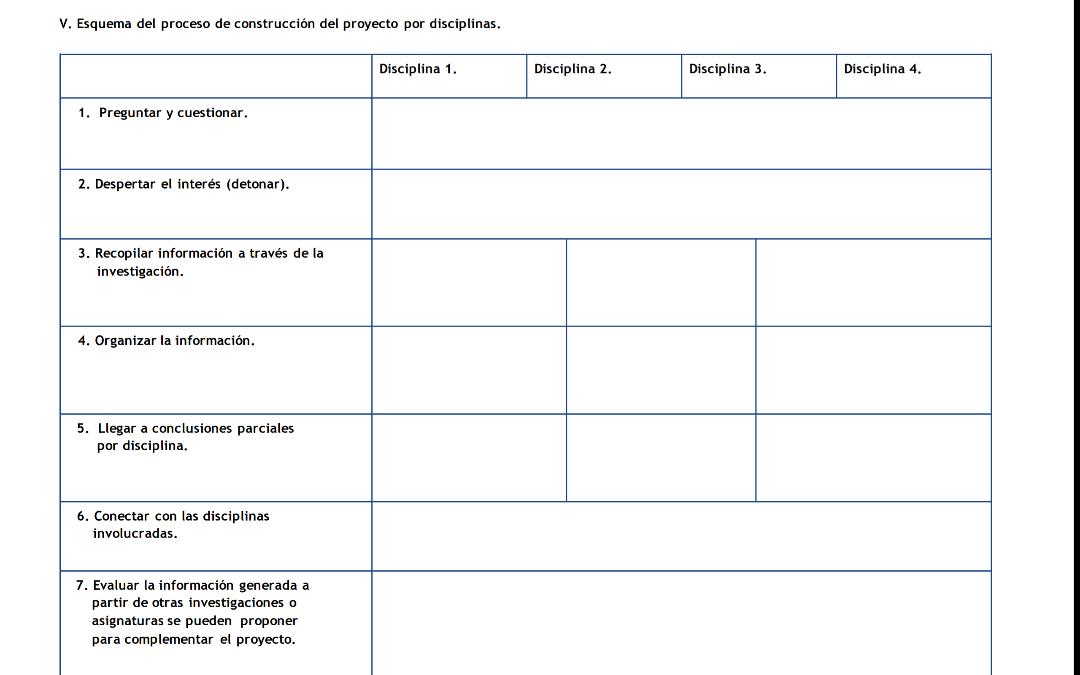 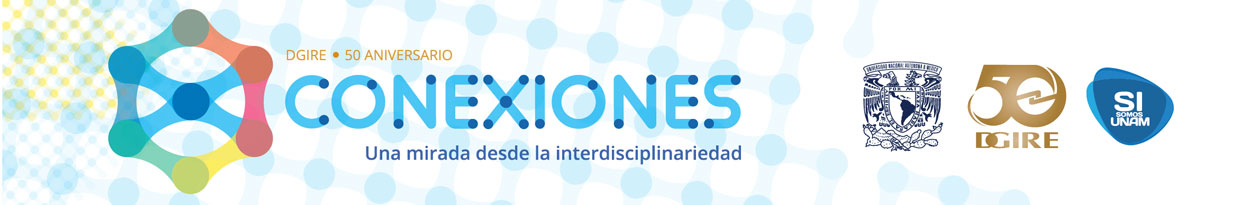 Colegio Inglés Michael  Faraday  A. C.
5.g
Formatos e instrumentos para la planeación
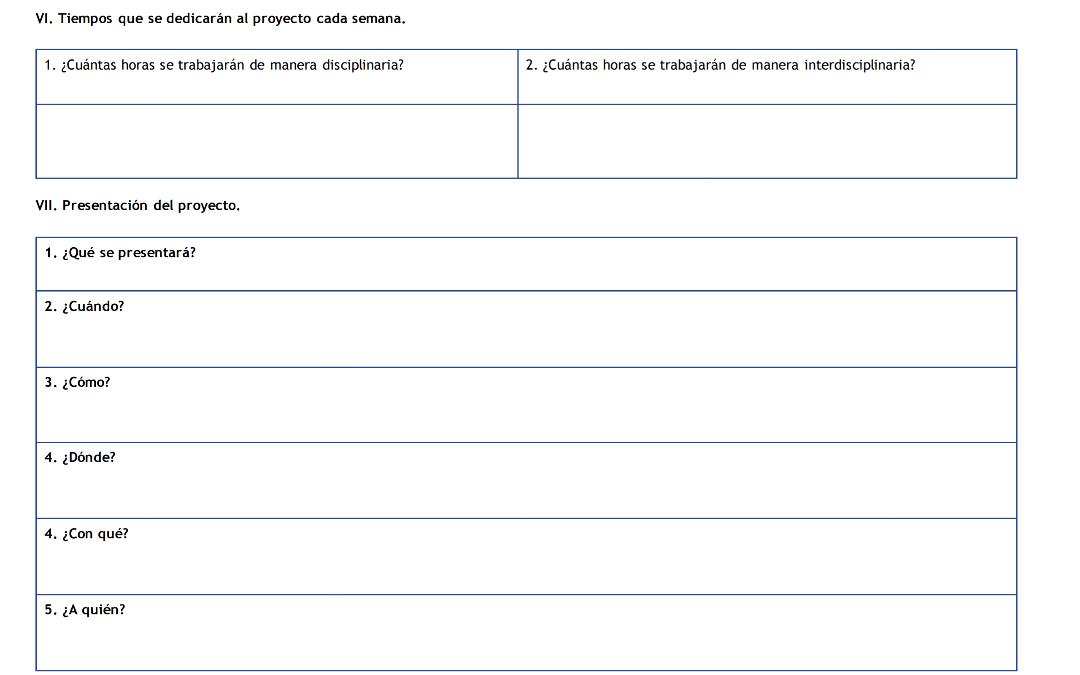 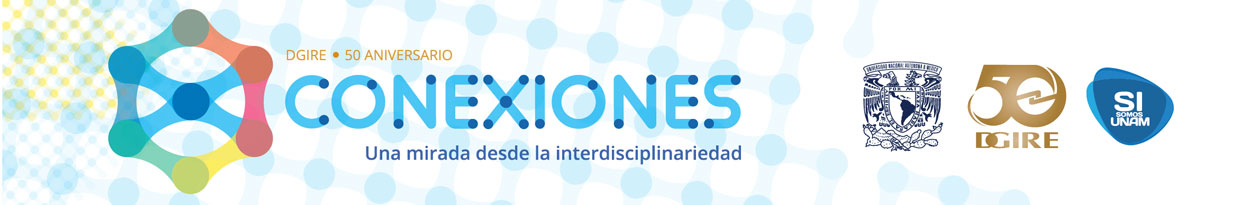 Colegio Inglés Michael  Faraday  A. C.
5.g
Formatos e instrumentos para la planeación
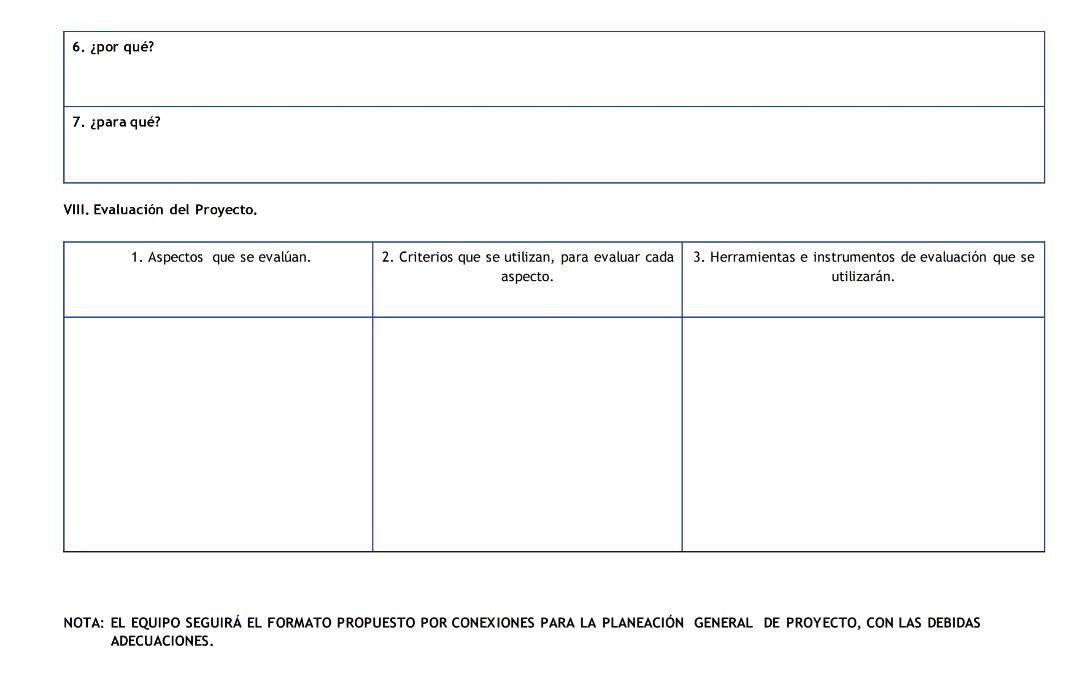 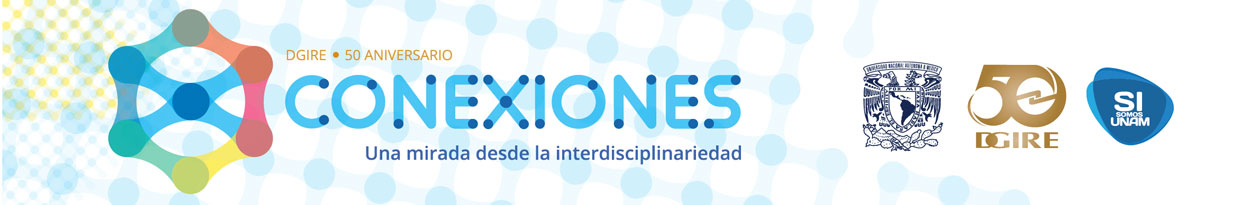 Colegio Inglés Michael  Faraday  A. C.
5.h
Contexto de la reunión de zona  2A
PROYECTO CONEXIONES
Representante del Consejo Mixto Consultivo de la UNAM: Maestra Amparo Lapiedra
Coordinador de Conexiones del Colegio Ciudad de México: Elynn Vázquez Wong
 
La reunión tuvo representantes de distintos colegios. Las opiniones reflejadas en el documento que fue producto de la reunión son diversas. Algunos colegios sienten que el proyecto Conexiones no es viable porque el tiempo no es suficiente para organizar las reuniones, por lo que se les sugirió trabajar digitalmente.
Por otro lado, otros colegios han buscado soluciones ante los diferentes tropiezos como elaborar evaluaciones diagnósticas o tomar decisiones colegiadas.
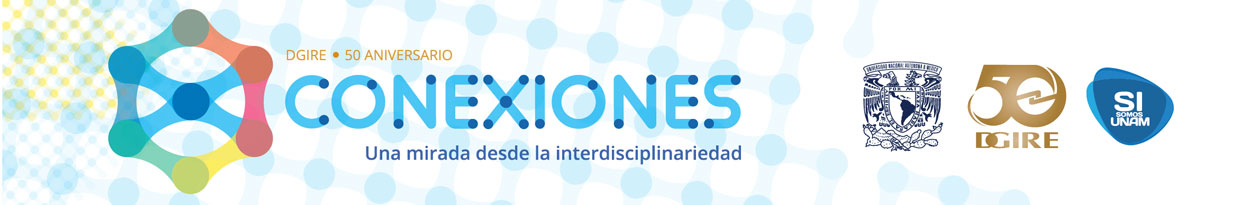 Colegio Inglés Michael  Faraday  A. C.
5.h
Contexto de la reunión de zona  2A
Algunas instituciones expresan incertidumbre por la falta de retroalimentación al trabajo que se ha ido subiendo a la plataforma de conexiones. Sin embargo, las instrucciones detalladas permiten hacer una autoevaluación y el que otros Colegio compartan sus productos permite tener un panorama más amplio sobre lo que se espera de los colegios. La riqueza de la propuesta del proyecto CONEXIONES es permitir a cada colegio trabajar de acuerdo con sus particularidades.
Otros maestros reconocieron diferentes aspectos positivos que se derivan de la implementación del proyecto CONEXIONES tales como  mayor interacción entre los profesores, la promoción de valores como tolerancia y respeto, o bien, mayor acercamiento de los profesores a otras asignaturas que desconocían. Sin duda, todo ello ha enriquecido la cultura académica de los colegios.
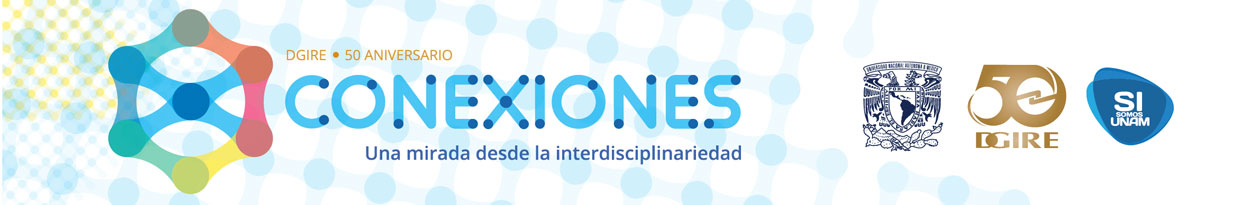 Colegio Inglés Michael  Faraday  A. C.
5.h
Contexto de la reunión de zona  2A
Resulta evidente que hay una gran diversidad de colegios lo que hace que sea un grupo heterogéneo y que haya puntos de vista muy dispares, quizá algo necesario es trabajar previamente con los colegios sobre el cambio de paradigma en la educación para que comprendan la necesidad de trabajar interdisciplinariamente con la finalidad de  permitir el desarrollo de habilidades que requieren los alumnos en el contexto actual y en el futuro.
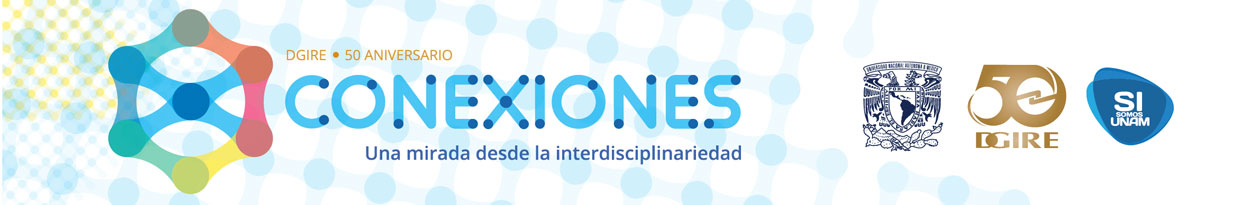 Colegio Inglés Michael  Faraday  A. C.
Producto 4
El arte de formular preguntas
“Una mente sin preguntas es una mente que no está viva”.
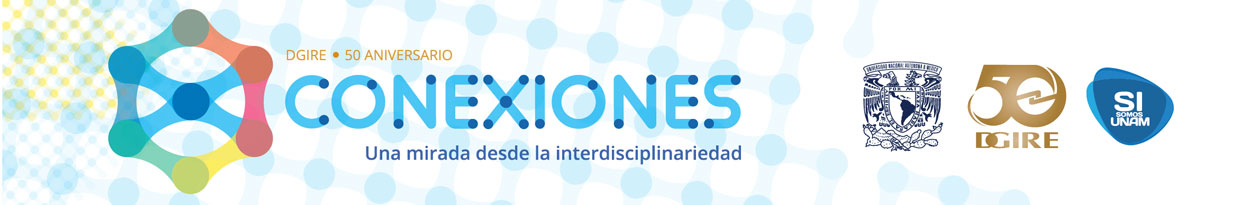 Colegio Inglés Michael  Faraday  A. C.
Producto 5
Indagación
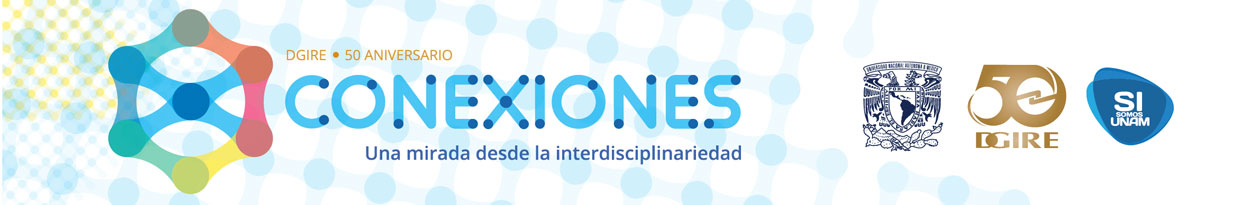 Colegio Inglés Michael  Faraday  A. C.
Producto 6
ANÁLISIS MESA DE EXPERTOS
General
Trabajo en Sesión Plenaria.
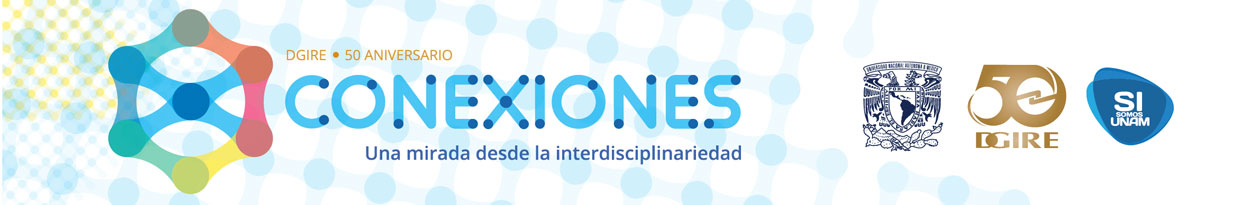 Colegio Inglés Michael  Faraday  A. C.
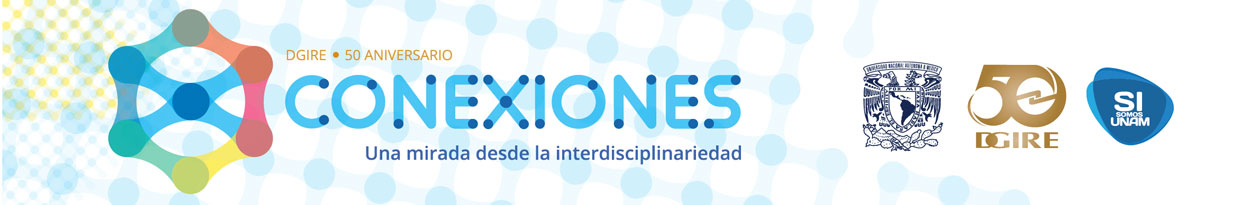 Colegio Inglés Michael  Faraday  A. C.
Producto 7
Estructura Inicial de Planeación
E.I.P. Resumen 
El equipo heterogéneo:
Revisa  el análisis de cada Experiencia Exitosa elegida. 
Reflexiona, acuerda y lleva a cabo, a manera de resumen, el registro de los puntos de todas las Experiencias Exitosas analizadas, que se podrían tomar en cuenta para el propio proyecto.
Al terminar el Resumen, revisa y reflexiona sobre lo anotado,  acuerda aquello que será tomado en cuenta  en la construcción del propio proyecto y  lo señala de alguna manera. 
Nombre de los  proyectos revisados:
a)“Códice Nuestro”
b) “Bioingeniería, soluciones creativas para problemas de México” 
c)“Combatiendo asertivamente la violencia intrafamiliar”
I. Contexto. Justifica las circunstancias o elementos de la realidad en la que se da el problema o propuesta. Introducción y/o justificación del proyecto.
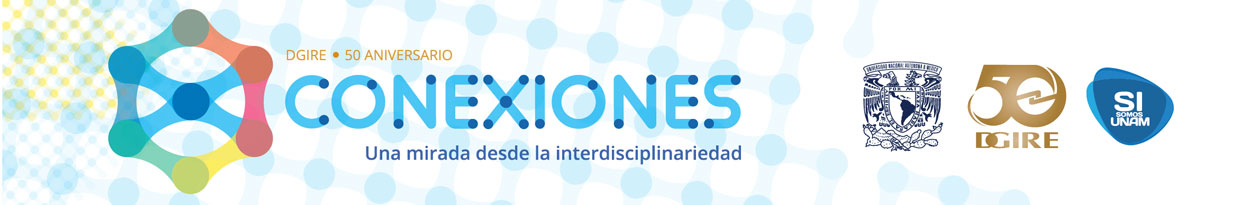 Colegio Inglés Michael  Faraday  A. C.
II. Intención. Sólo una de las propuestas da nombre al proyecto.
III. Objetivo general del proyecto. Toma en cuenta todas las asignaturas  involucradas.
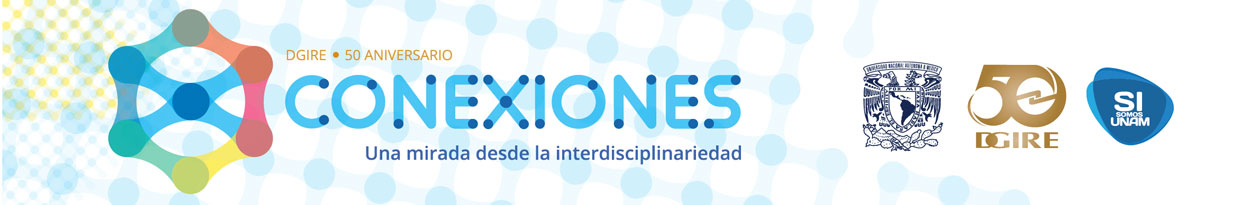 Colegio Inglés Michael  Faraday  A. C.
IV. Disciplinas involucradas en el  trabajo interdisciplinario.
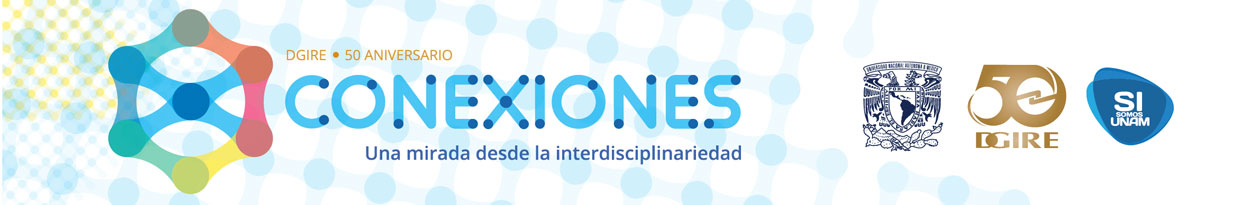 Colegio Inglés Michael  Faraday  A. C.
V. Esquema del proceso de construcción del proyecto por disciplinas.
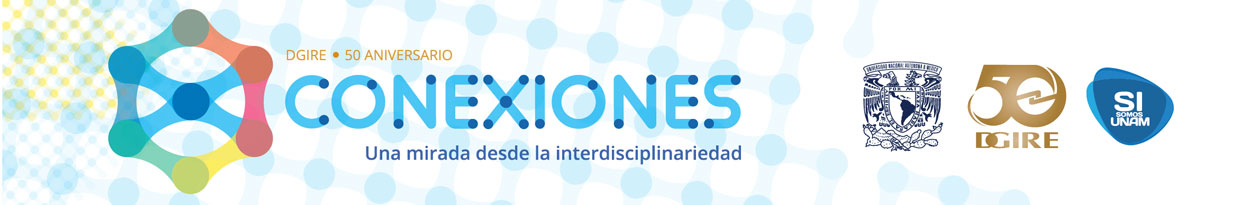 Colegio Inglés Michael  Faraday  A. C.
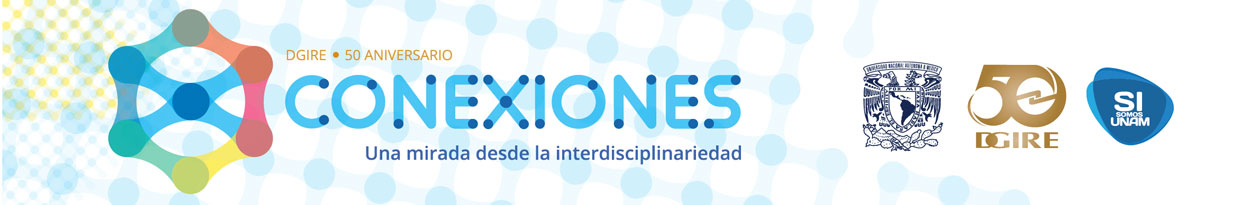 Colegio Inglés Michael  Faraday  A. C.
VI. División del tiempo.                                                                                                    VII. Presentación.
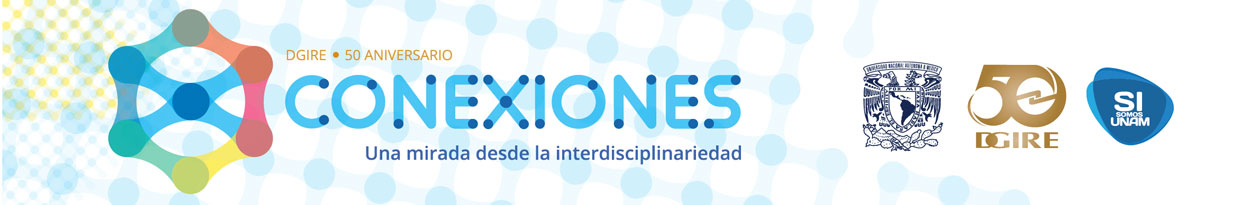 Colegio Inglés Michael  Faraday  A. C.
VIII. Evaluación del Proyecto.
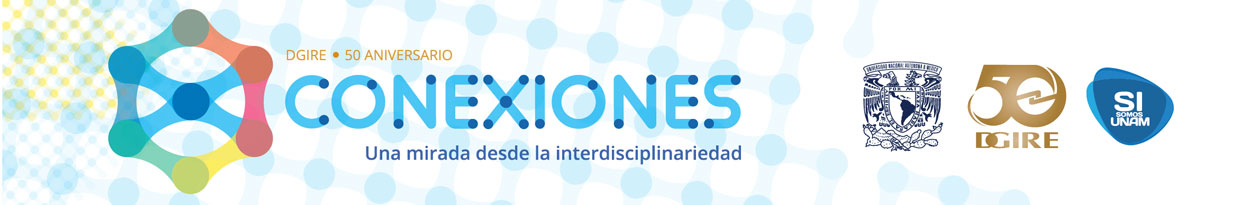 Colegio Inglés Michael  Faraday  A. C.
Producto 8
Estructura Inicial de Planeación
Elaboración del Proyecto 
Nombre del proyecto.      Transformación de la energía
Nombre de los profesores participantes y asignaturas.
                                                 Lizbeth Berenice Gutiérrez Peralta (Informática)
                                                 Erick Daniel Mandujano Sánchez (Educación Física)
                                                 Rosa Isabel Nava Martínez (Física)
I. Contexto. Justifica las circunstancias o elementos de la realidad en los que se da el problema. 
      Introducción y/o justificación del proyecto.
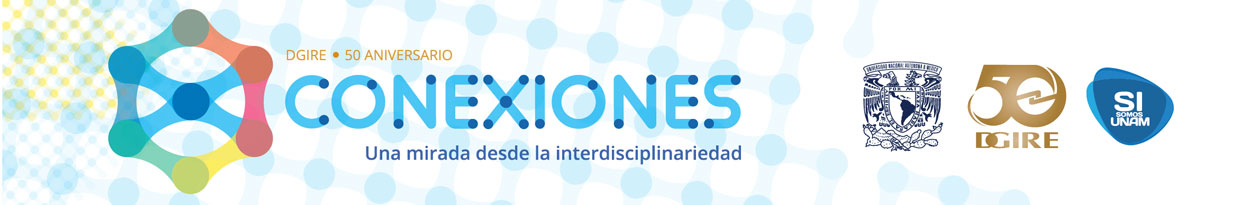 Colegio Inglés Michael  Faraday  A. C.
II. Intención.  Sólo una de las propuestas da nombre al proyecto. Redactar como pregunta o premisa problematizadora.
III. Objetivo general del proyecto. Tomar en cuenta todas las asignaturas  involucradas.
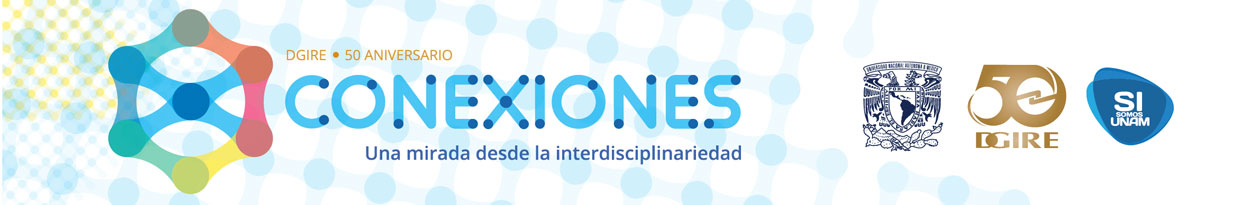 Colegio Inglés Michael  Faraday  A. C.
IV. Disciplinas involucradas en el  trabajo interdisciplinario.
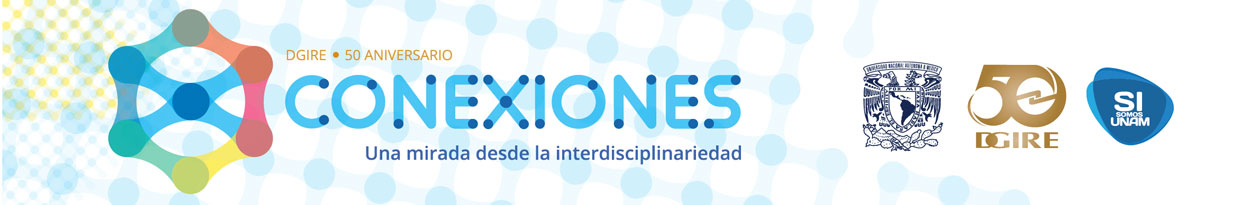 Colegio Inglés Michael  Faraday  A. C.
V. Esquema del proceso de construcción del proyecto por disciplinas.
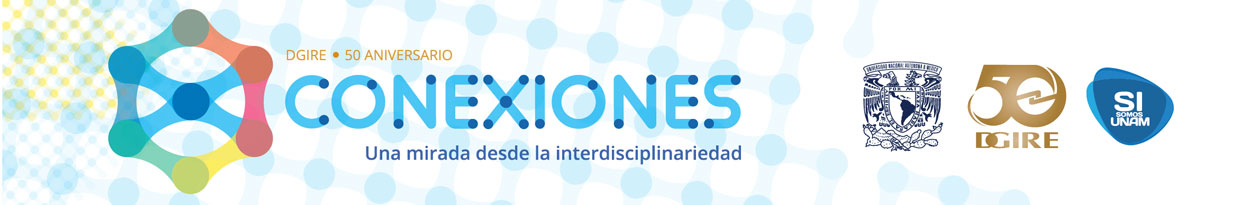 Colegio Inglés Michael  Faraday  A. C.
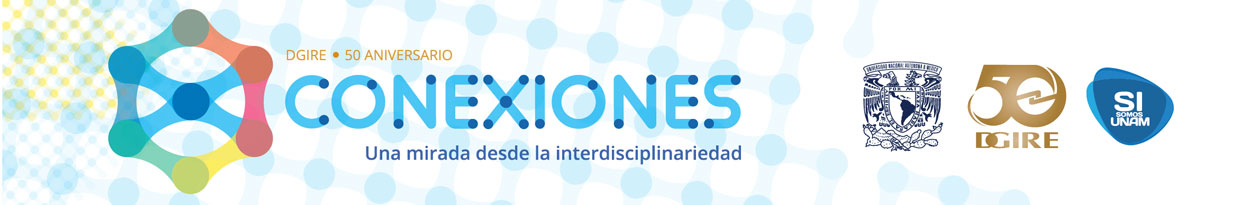 Colegio Inglés Michael  Faraday  A. C.
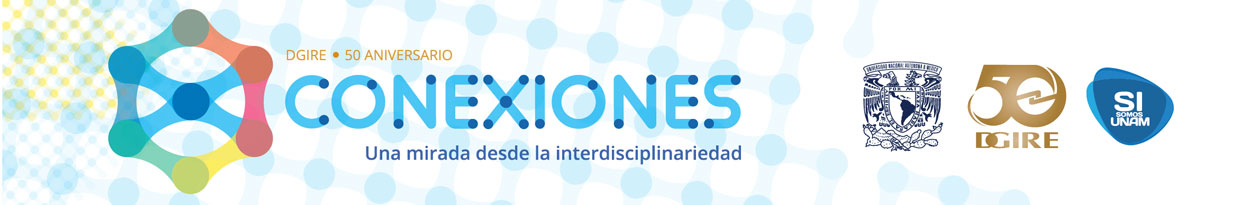 Colegio Inglés Michael  Faraday  A. C.
Producto 9
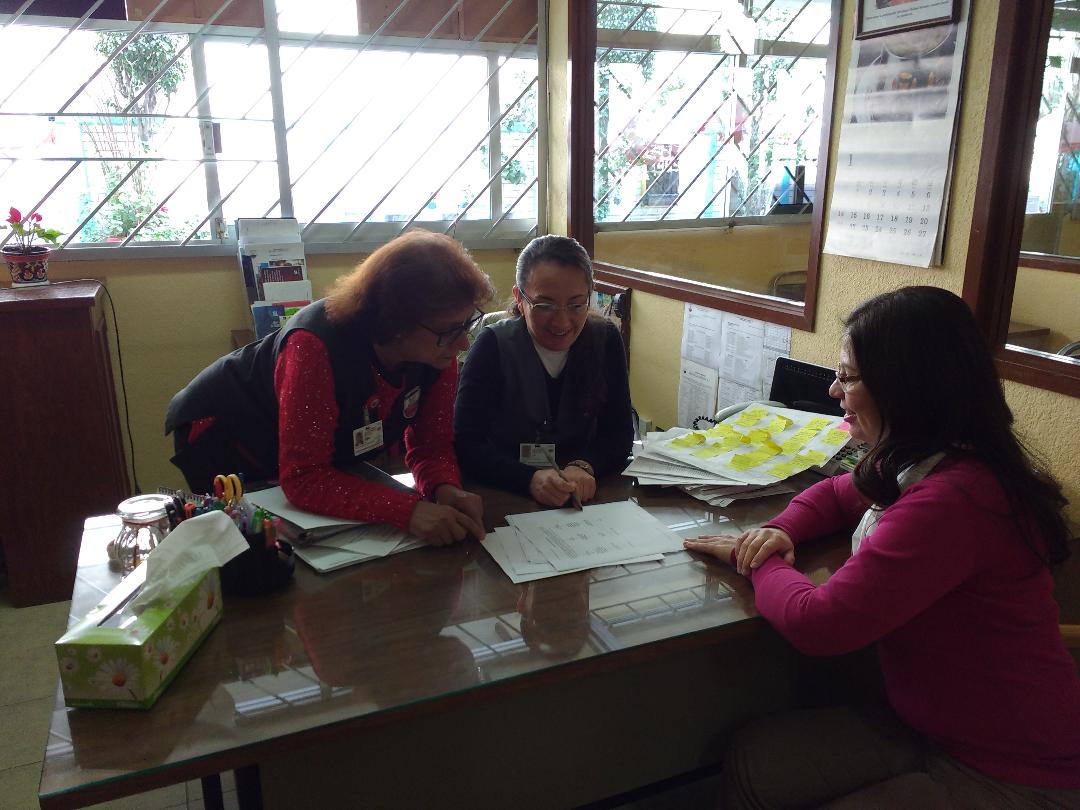 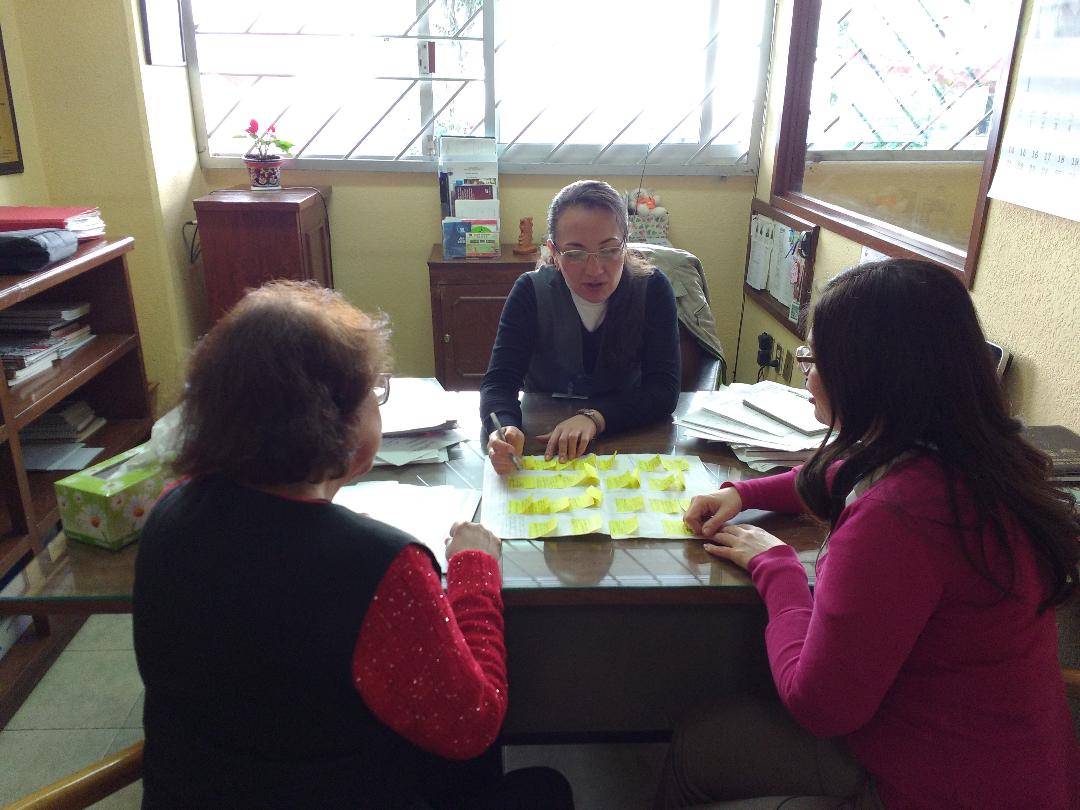 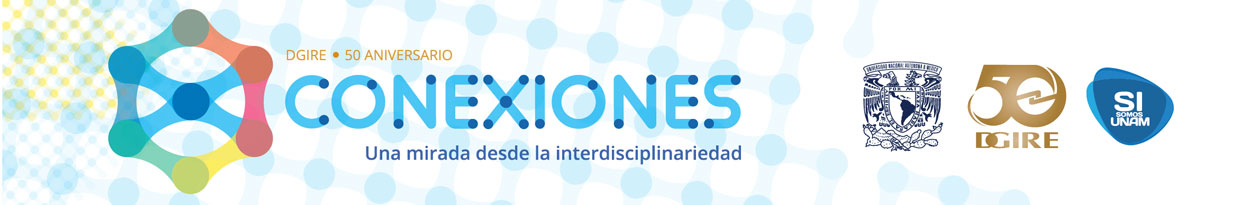 Colegio Inglés Michael  Faraday  A. C.
Producto 10
Evaluación. Tipos, herramientas y productos de aprendizaje
Díaz, F. y Barriga, A. (2002). Tipos de evaluación, en Estrategias Docentes para un Aprendizaje Significativo: una interpretación constructivista (pp. 396-414). México: McGraw Hill.
 Recuperado de https://des-for.infd.edu.ar/sitio/upload/diazbarrigacap8_EVALUACION.pdf
(2) Agencia de Estados Unidos para el Desarrollo Internacional. (s.a.). Herramientas de evaluación en el aula. Recuperado de http://uvg.edu.gt/educacion/maestrosinnovadores/
documentos/evaluación/Herramientas_Evaluacion.pdf
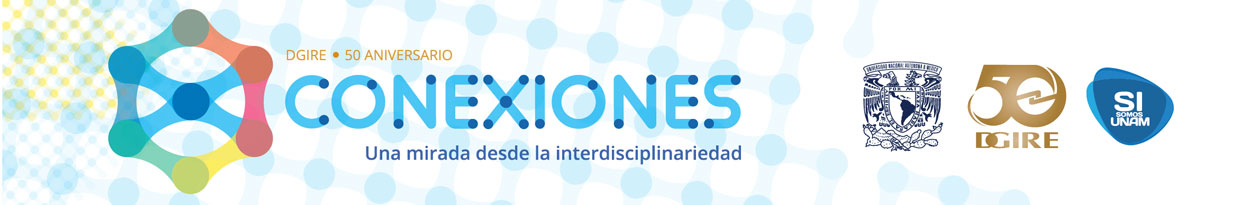 Colegio Inglés Michael  Faraday  A. C.
Evaluación sumativa
Díaz, F. y Barriga, A. (2002). Tipos de evaluación, en Estrategias Docentes para un Aprendizaje Significativo: una interpretación constructivista (pp. 412-414). México: McGraw Hill. Recuperado de https://des-for.infd.edu.ar/sitio/upload/diazbarrigacap8_EVALUACION.pdf
Dirección General de Desarrollo Curricular. (2012). El enfoque formativo de la evaluación, en Herramientas para la evaluación en educación básica. México, SEP. Recuperado de http://www.seslp.gob.mx/consejostecnicosescolares/PRIMARIA/6- DOCUMENTOSDEAPOYO/LIBROSDEEVALUACION2013/1- ELENFOQUEFORMATIVODELAEVALUACION.pdf (pp. 26)
Agencia de Estados Unidos para el Desarrollo Internacional. (s.a.). Herramientas de evaluación en el aula. Recuperado de http://uvg.edu.gt/educacion/maestrosinnovadores/documentos/evaluacion/Herramientas_Evaluacion.pdf  (pp. 15)
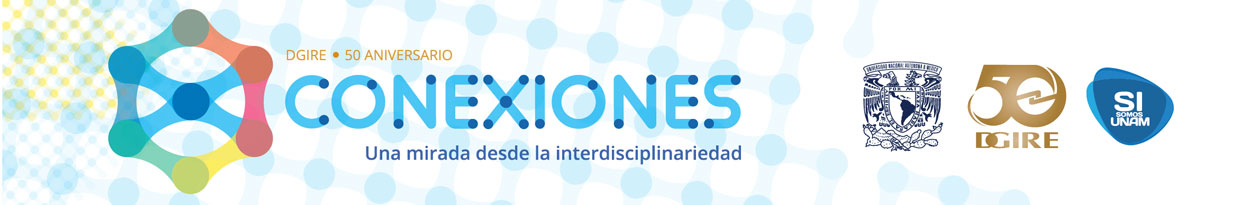 Colegio Inglés Michael  Faraday  A. C.
Producto 10
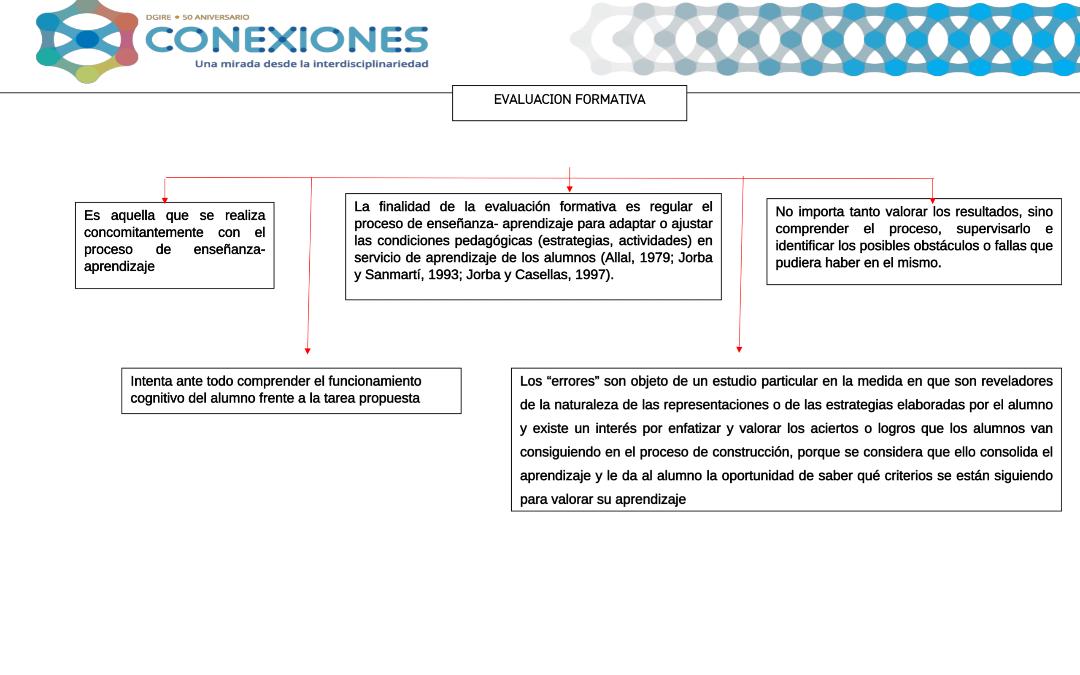 Díaz, F. y Barriga, A. (2002). Tipos de evaluación, en Estrategias Docentes para un Aprendizaje Significativo: una interpretación constructivista (pp. 396-414). México: McGraw Hill.
 Recuperado de https://des-for.infd.edu.ar/sitio/upload/diazbarrigacap8_EVALUACION.pdf
(2) Agencia de Estados Unidos para el Desarrollo Internacional. (s.a.). Herramientas de evaluación en el aula. Recuperado de http://uvg.edu.gt/educacion/maestrosinnovadores/
documentos/evaluación/Herramientas_Evaluacion.pdf
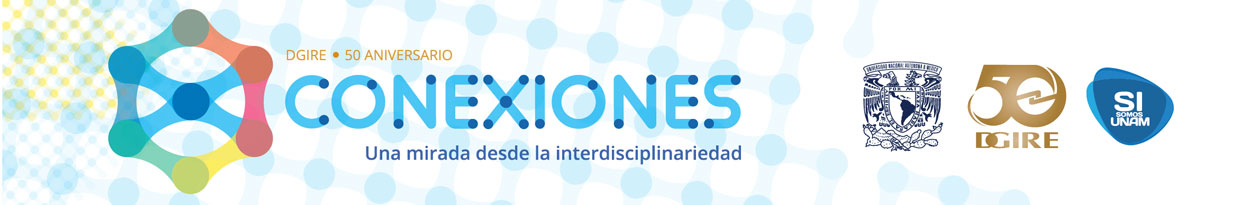 Colegio Inglés Michael  Faraday  A. C.
Producto 10
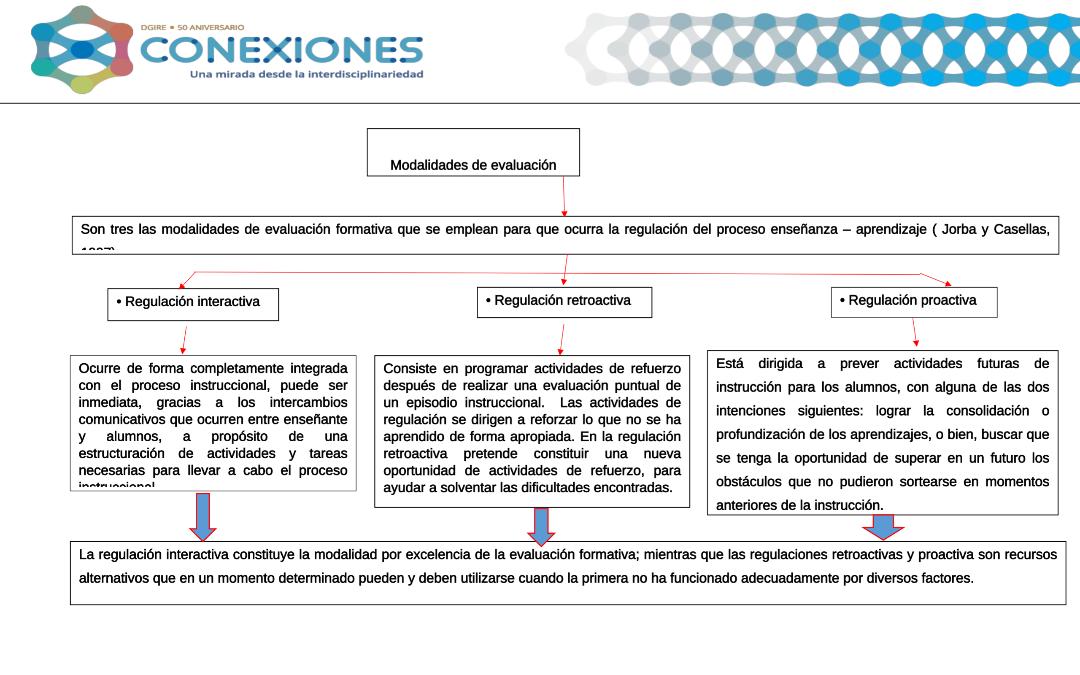 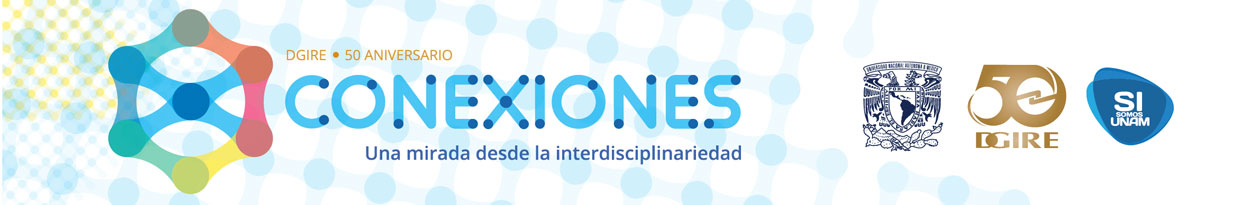 Colegio Inglés Michael  Faraday  A. C.
Producto 11
Evaluación. Formatos. Prerrequisitos.
Formato de planeación general
Contexto. Justifica las circunstancias o elementos de la realidad en la que se da el problema o propuesta.
     Introducción y/o justificación del proyecto.
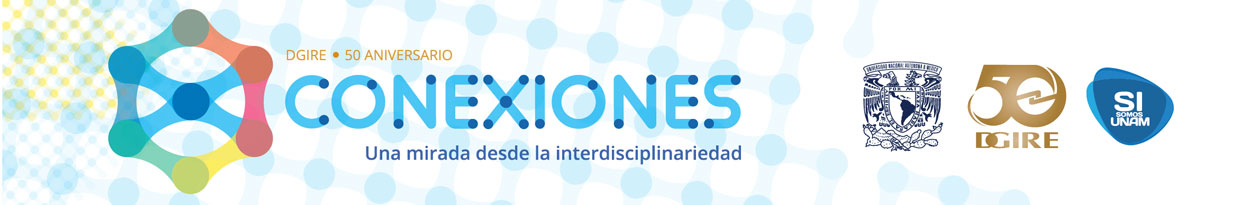 Colegio Inglés Michael  Faraday  A. C.
Producto 11
II. Intención. Sólo una de las propuestas da nombre al proyecto.
III. Objetivo general del proyecto. Toma en cuenta a todas las asignaturas  involucradas.
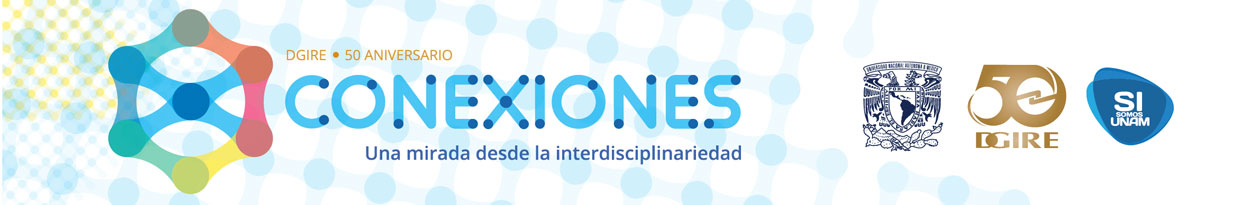 Colegio Inglés Michael  Faraday  A. C.
Producto 11
IV. Disciplinas involucradas en el  trabajo interdisciplinario.
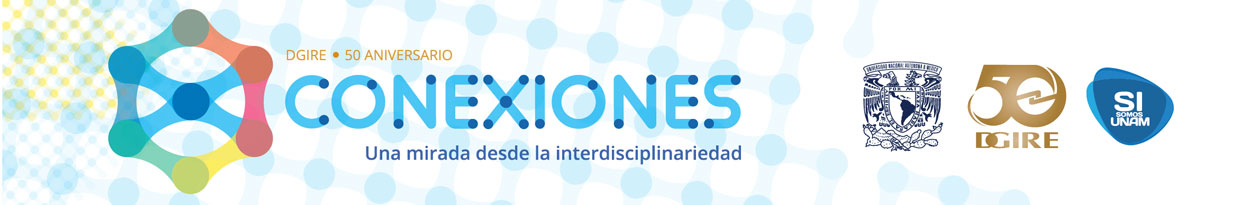 Colegio Inglés Michael  Faraday  A. C.
Producto 11
V. Esquema del proceso de construcción del proyecto por disciplinas.
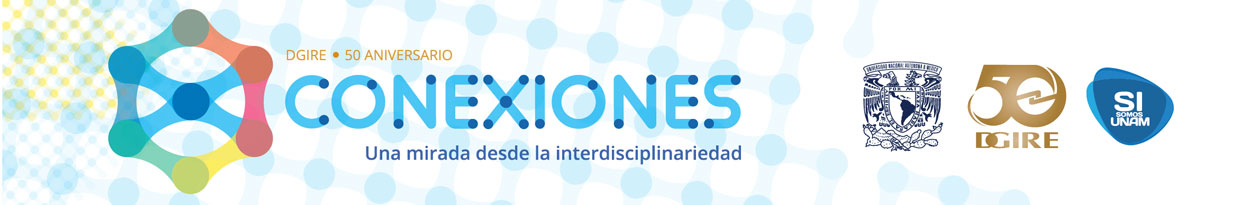 Colegio Inglés Michael  Faraday  A. C.
Producto 11
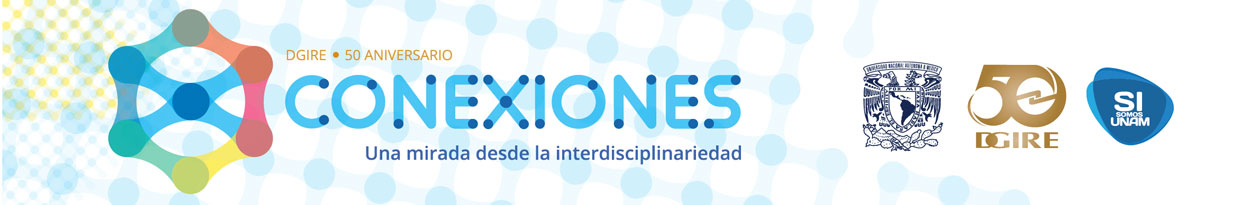 Colegio Inglés Michael  Faraday  A. C.
Producto 11
VI. División del tiempo.                                                                        VII. Presentación.
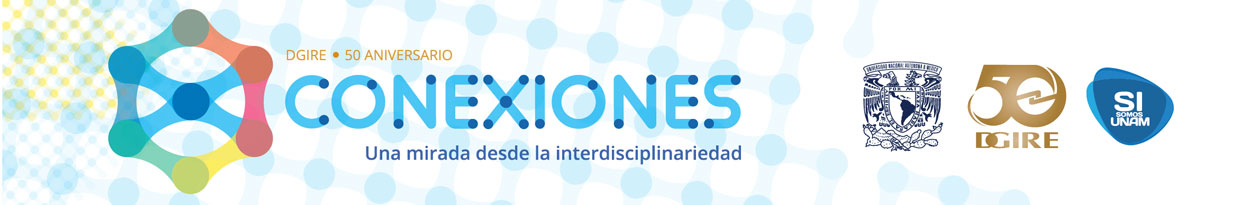 Colegio Inglés Michael  Faraday  A. C.
Producto 11
VIII. Evaluación del Proyecto.
*Formato tomado del sitio conexiones de Dgire para la planeación general.
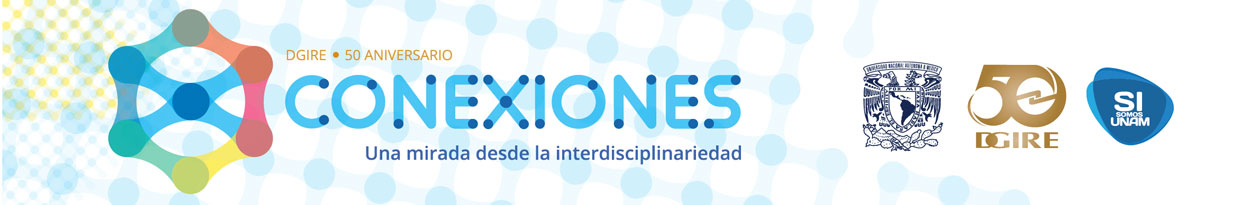 Colegio Inglés Michael  Faraday  A. C.
Producto 11
Formato de planeación sesión por sesión
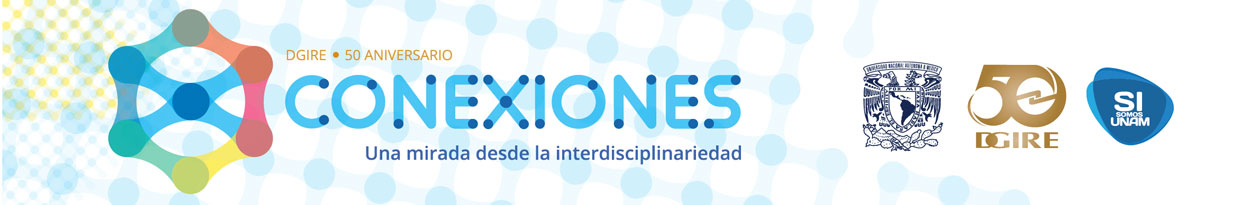 Colegio Inglés Michael  Faraday  A. C.
Producto 11
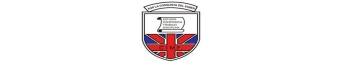 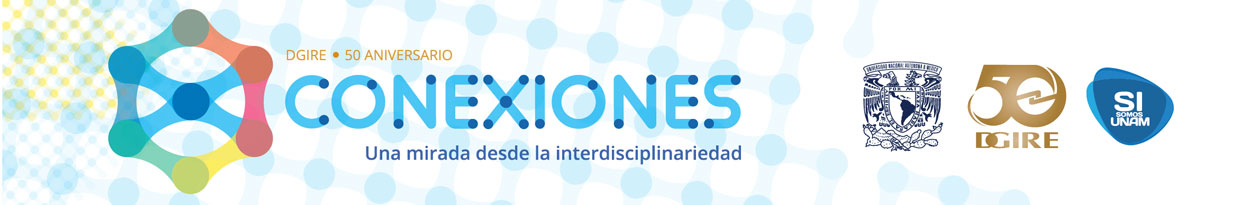 Colegio Inglés Michael  Faraday  A. C.
Producto 12
Evaluación. Formatos.  Grupo heterogéneo
Formato de planeación general
Contexto. Justifica las circunstancias o elementos de la realidad en la que se da el problema o propuesta.
     Introducción y/o justificación del proyecto.
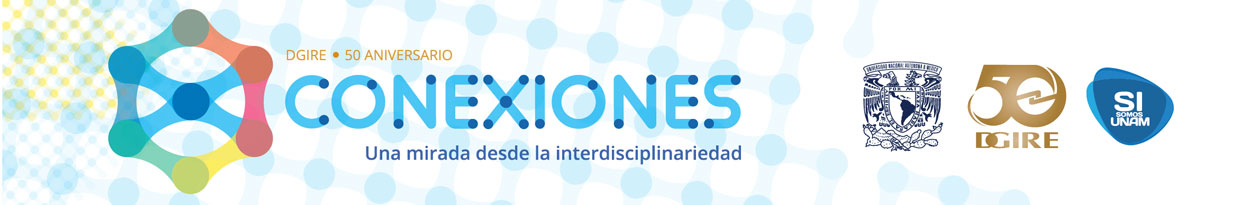 Colegio Inglés Michael  Faraday  A. C.
Producto 12
II. Intención. Sólo una de las propuestas da nombre al proyecto.
III. Objetivo general del proyecto. Toma en cuenta a todas las asignaturas  involucradas.
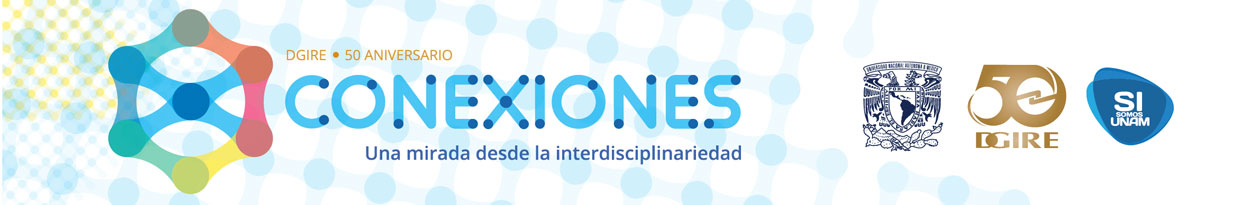 Colegio Inglés Michael  Faraday  A. C.
Producto 12
IV. Disciplinas involucradas en el  trabajo interdisciplinario.
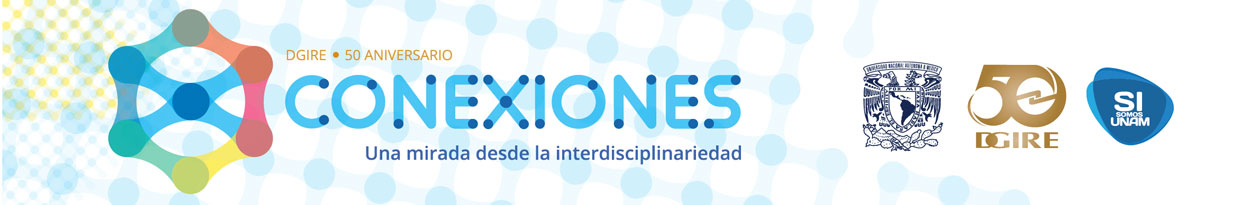 Colegio Inglés Michael  Faraday  A. C.
Producto 12
V. Esquema del proceso de construcción del proyecto por disciplinas.
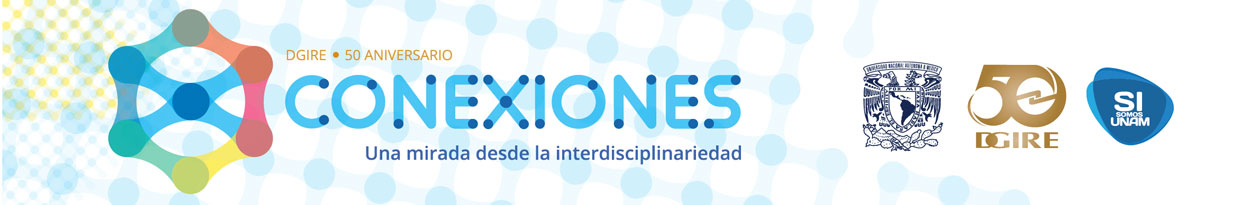 Colegio Inglés Michael  Faraday  A. C.
Producto 12
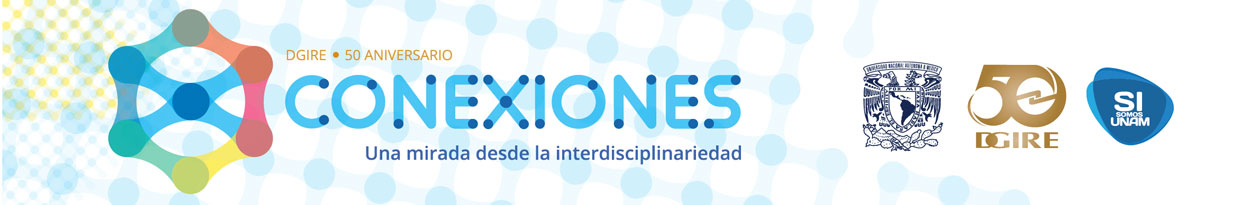 Colegio Inglés Michael  Faraday  A. C.
Producto 12
VI. División del tiempo.                                                                        VII. Presentación.
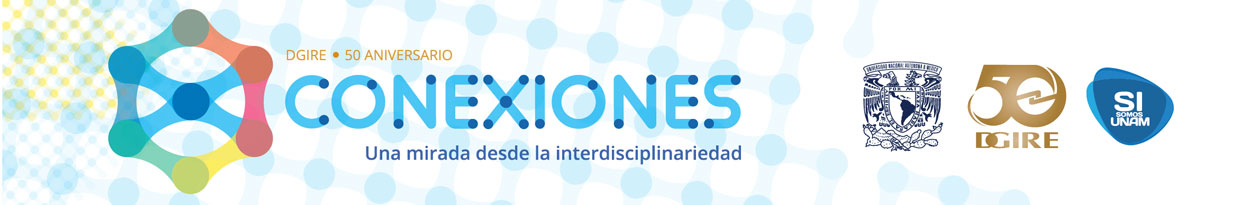 Colegio Inglés Michael  Faraday  A. C.
Producto 12
VIII. Evaluación del Proyecto.
*Formato tomado del sitio conexiones de Dgire para la planeación general.
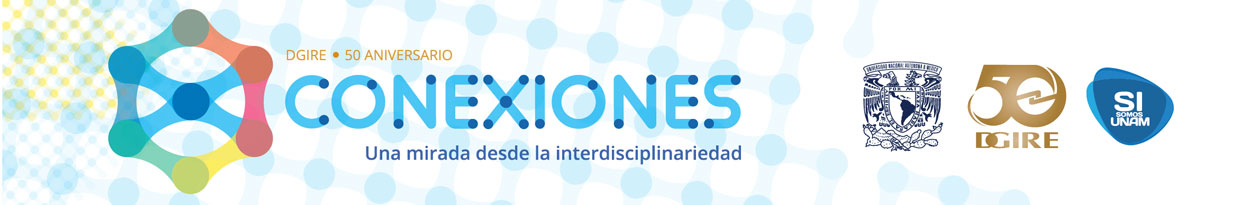 Colegio Inglés Michael  Faraday  A. C.
Producto 12
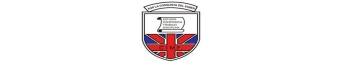 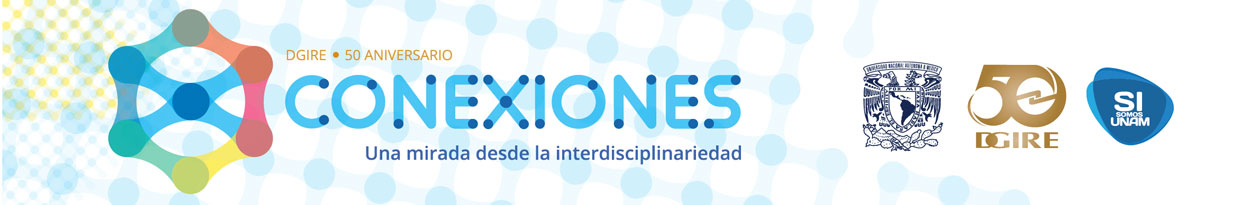